Saying what I and others have
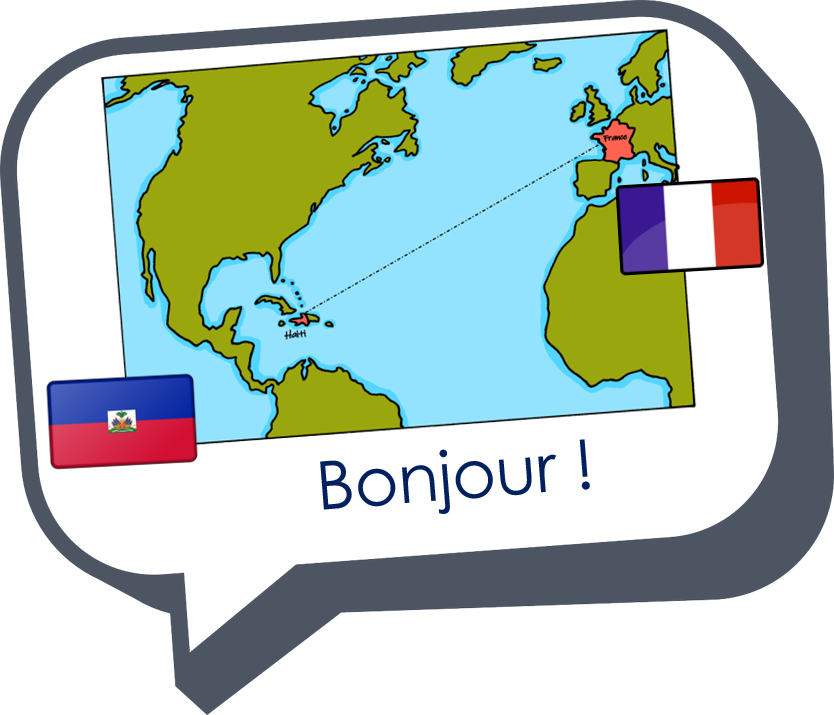 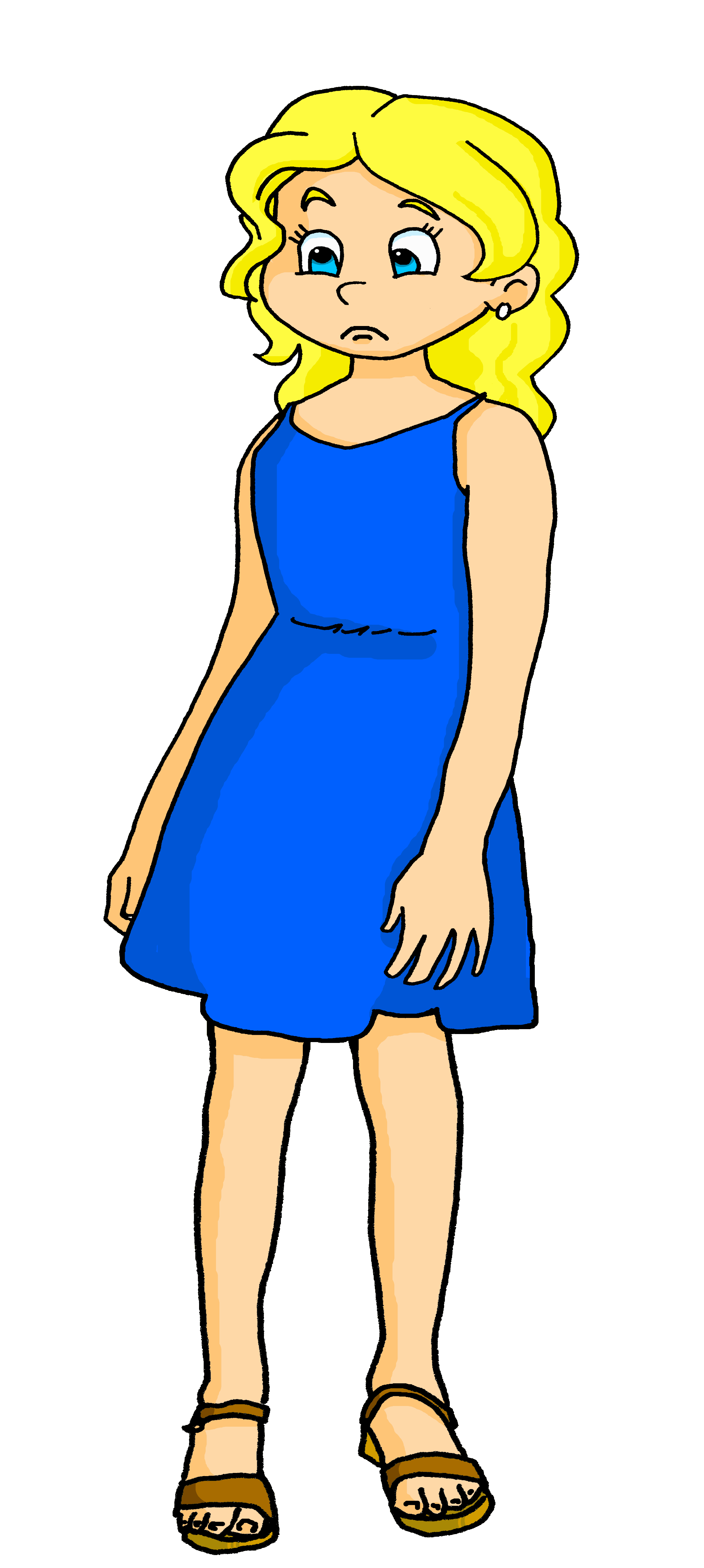 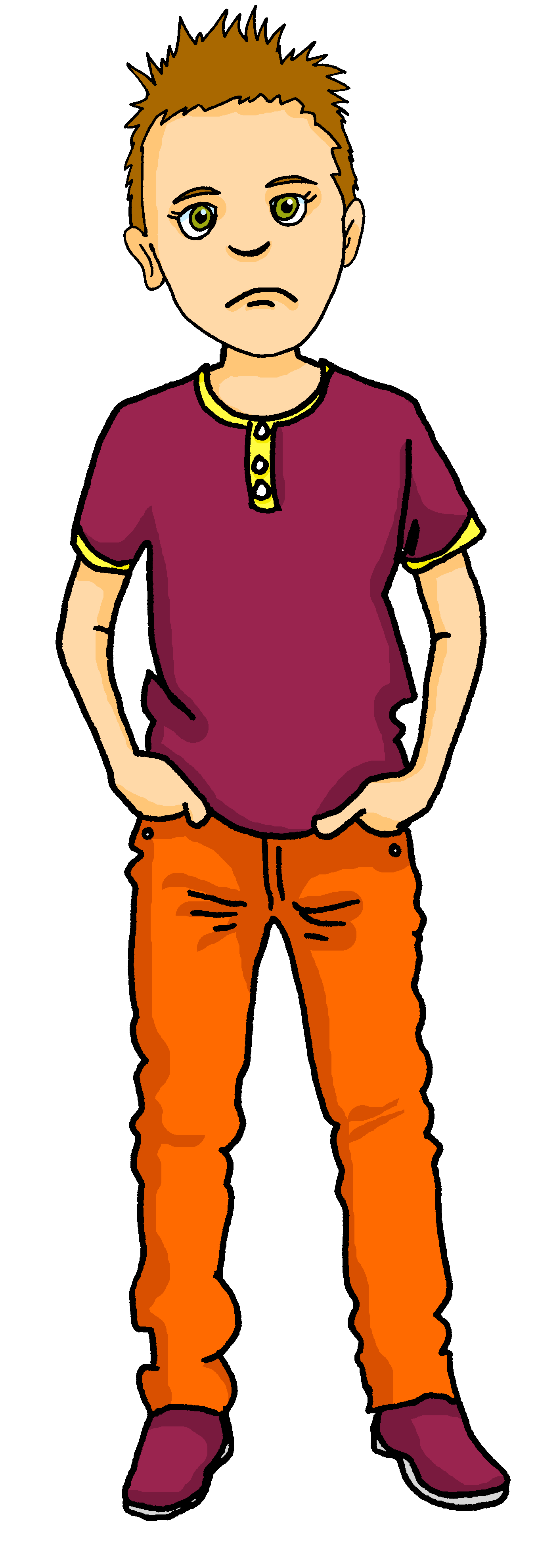 une semaine horrible
bleu
Follow ups 1-5
Term 1 Week 8
[Speaker Notes: Artwork by Steve Clarke. Pronoun pictures from NCELP (www.ncelp.org). All additional pictures selected from Pixabay and are available under a Creative Commons license, no
attribution required.

Phonics:  revisit SFe (Silent Final [e])

Vocabulary (new words in bold): avoir [8] j’ai [8] il a [8] elle a [8]un [3] une [3] animal [1002] chambre [633]  livre [358] maison  [325] professeur/ professeure [110] problème [188] tâche [887] amusant [4695] différent [350] idéal [1429] important [215] indépendant [854] inquiet [1392] lent [2572] lourd [1026] parfait [1600] sage [2643] strict [1859] très [66] 

Revisit 1: êtes [5] vous [50] ensemble [124] maintenant [192] toujours [103] rarement [2535] souvent [287]Revisit 2: revisit chanter [1820] écouter [429] regarder [425] chercher [336] parler [106] passer [90] rester [100]
Londsale, D., & Le Bras, Y.  (2009). A Frequency Dictionary of French: Core vocabulary for learners London: Routledge.

The frequency rankings for words that occur in this PowerPoint which have been previously introduced in these resources are given in the SOW and in the resources that first
introduced and formally re-visited those words. 
For any other words that occur incidentally in this PowerPoint, frequency rankings will be provided in the notes field wherever possible.]
[SFe]
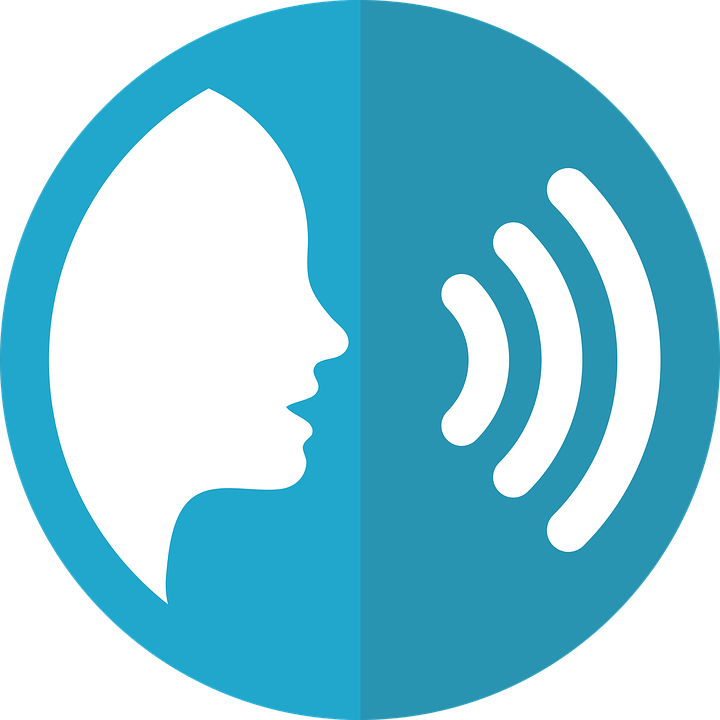 Follow up 1:
prononcer
douze
monde
timide
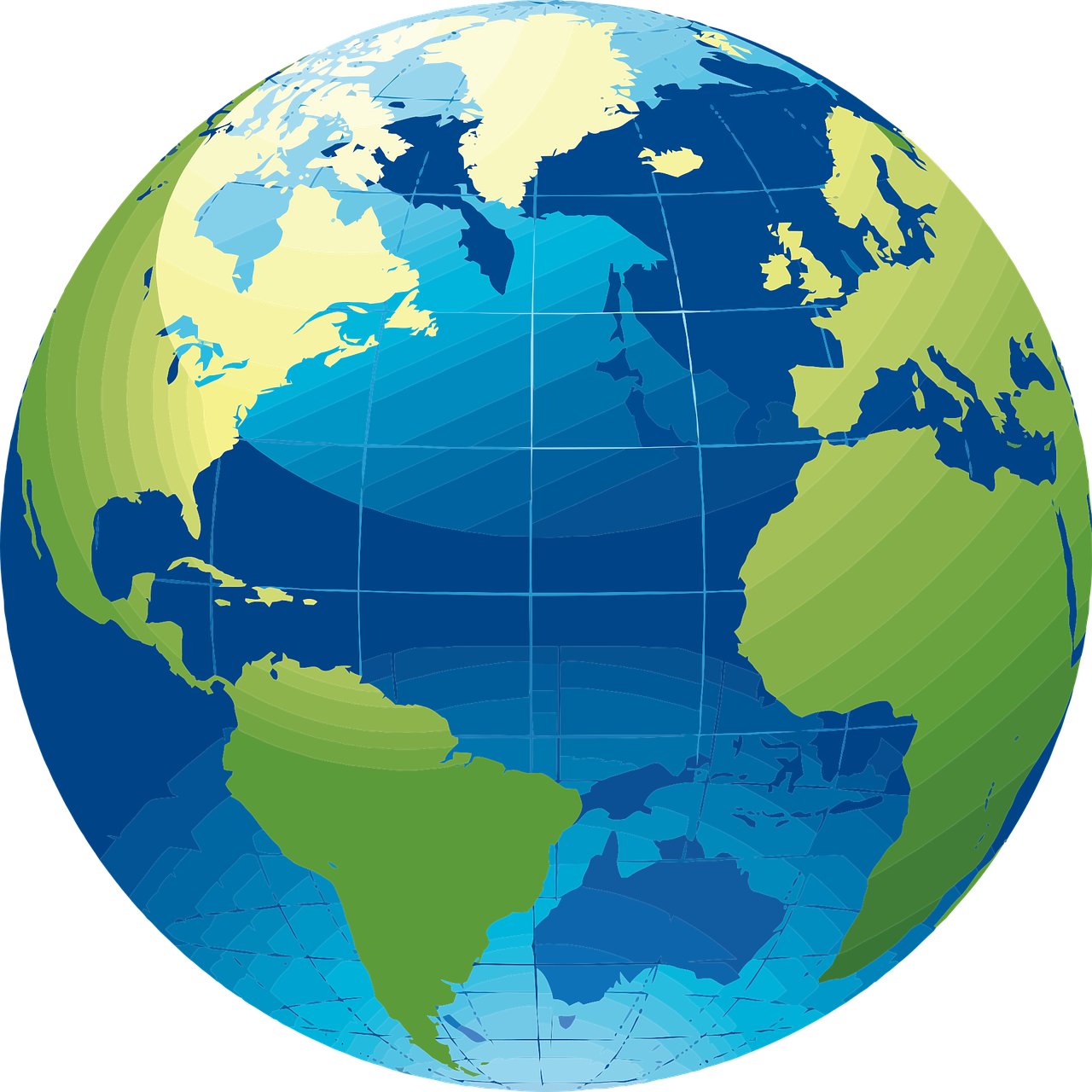 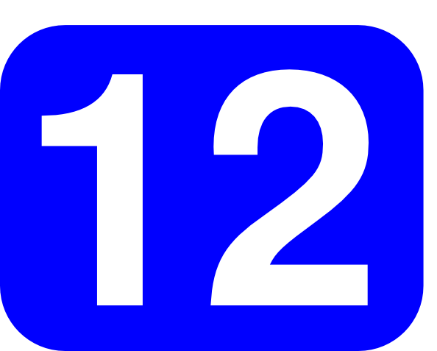 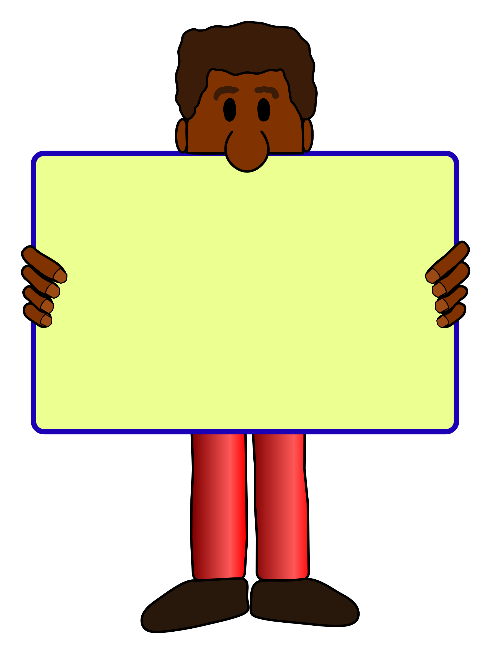 [shy]
moderne
centre
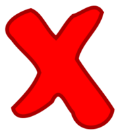 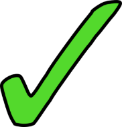 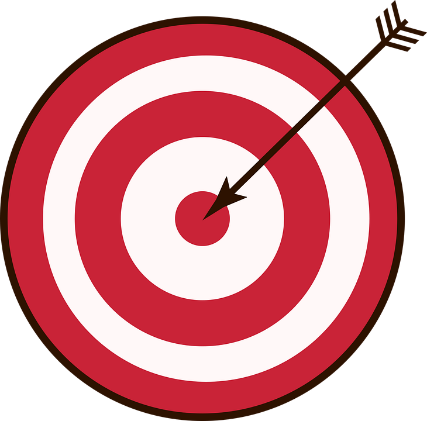 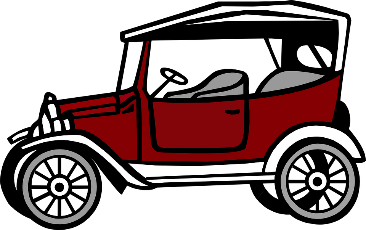 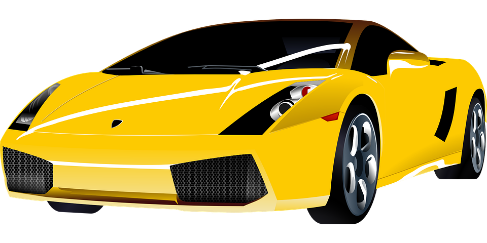 [Speaker Notes: Timing: 1 minute (+ 5 minutes for following 8 slides)

Aim: To introduce/consolidate SSC [SFe]

Procedure:
1. Practise the pronunciation of the individual SSC [SFe] and then the source word again ‘timide’ (with gesture, if using).2. Then present and elicit the pronunciation of the four cluster words.

Frequency: monde [77] moderne [1239] centre [491] vie [132] douze [1664] timide [3835]Source: Londsale, D., & Le Bras, Y. (2009). A Frequency Dictionary of French: Core vocabulary for learners London: Routledge.]
Écoute. C’est avec ‘e’ ou sans ‘e’ ?
[Sfe]
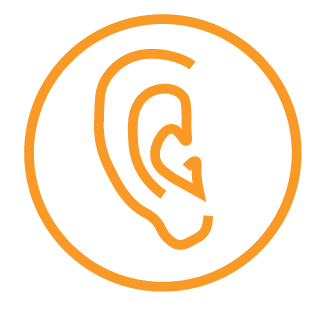 écouter
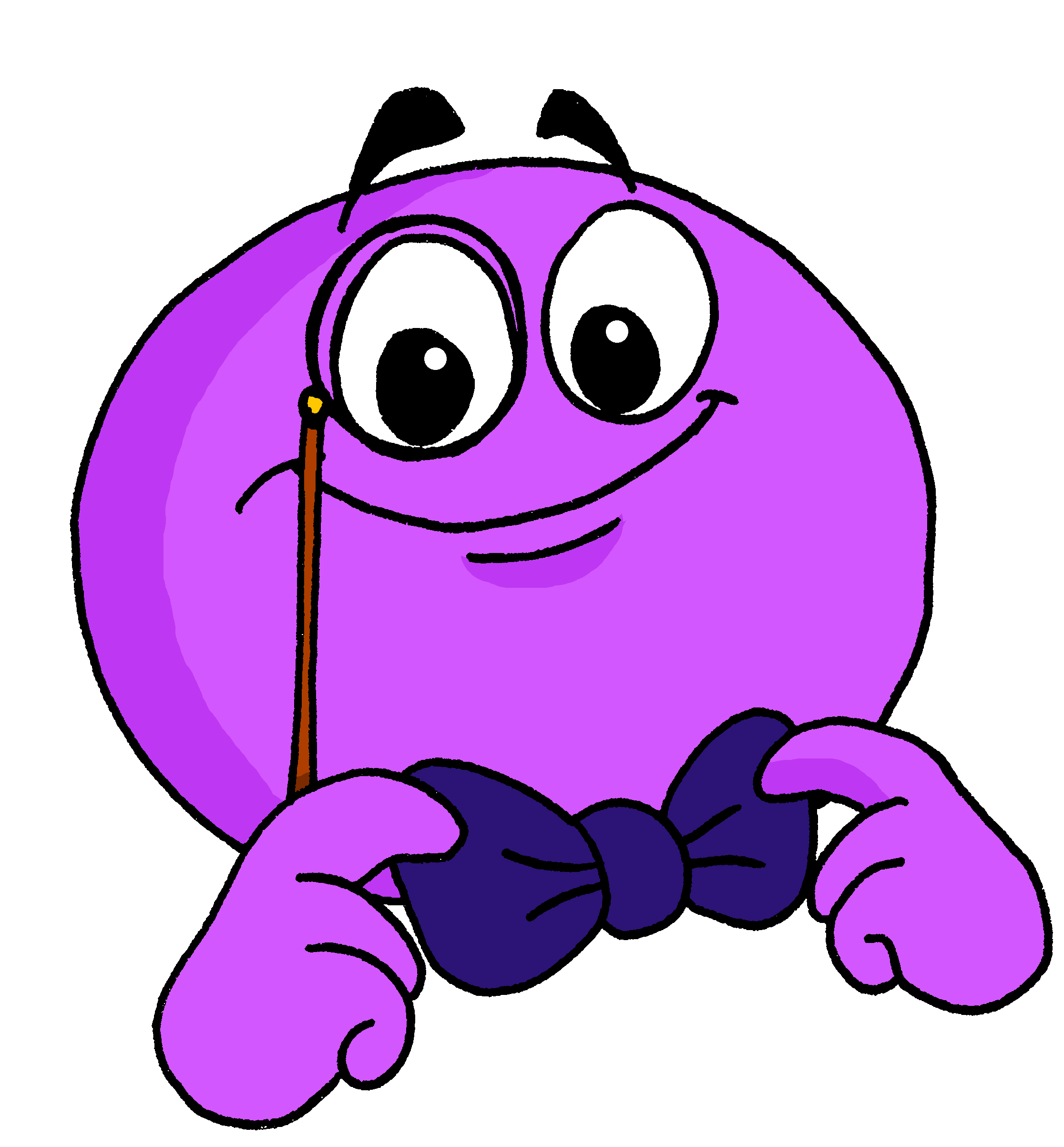 élégant
?
1
[Speaker Notes: Timing: 5 minutes (8 slides)

Aim: to practise aural recognition of the presence of SFe contrasted with SFC (Silent Final Consonant) when there is no ‘e’.

Procedure:
Click to listen to the word.
Pupils respond ‘avec ‘e’’ if they decide there is a SFe and ‘sans ‘e’’ if they decided there is no ‘e’.
Click to remove the rectangle to see the presence or absence of ‘e’.
Click again to bring up the corresponding emoji, and ensure that pupils are clear about the meaning of the word (i.e. smart for a masculine noun/male person)
Repeat steps 1-4 for the next 7 slides.

Transcript:
élegant]
Écoute. C’est avec ‘e’ ou sans ‘e’ ?
[Sfe]
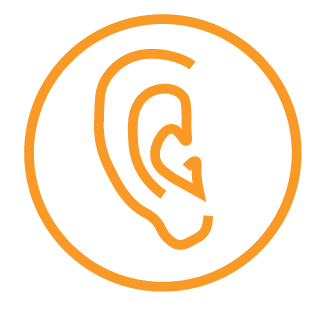 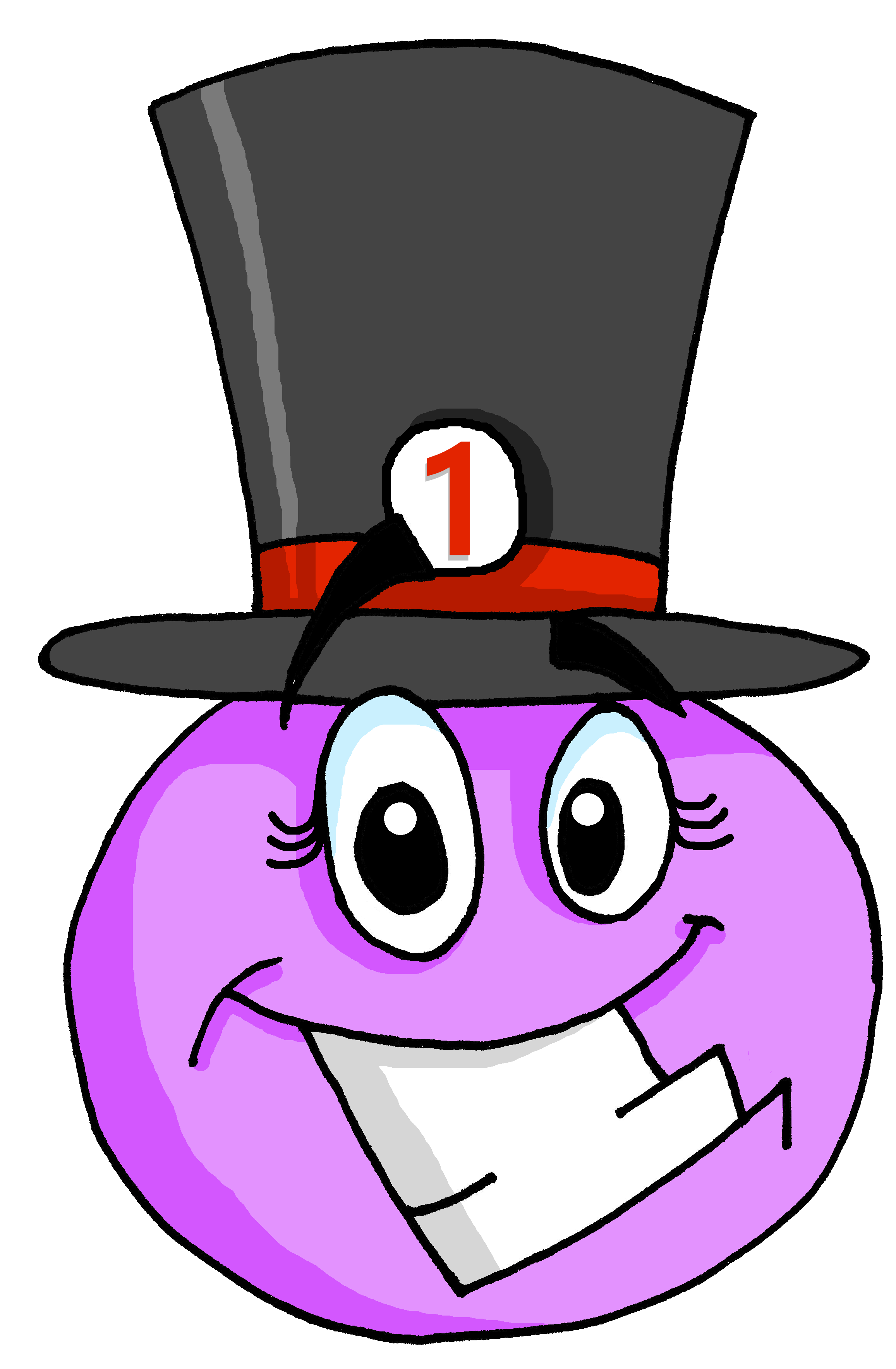 écouter
importante
?
2
[Speaker Notes: [2/8]

Transcript:
importante]
Écoute. C’est avec ‘e’ ou sans ‘e’ ?
[Sfe]
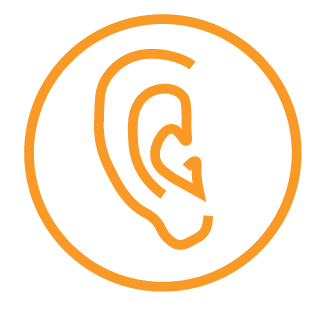 écouter
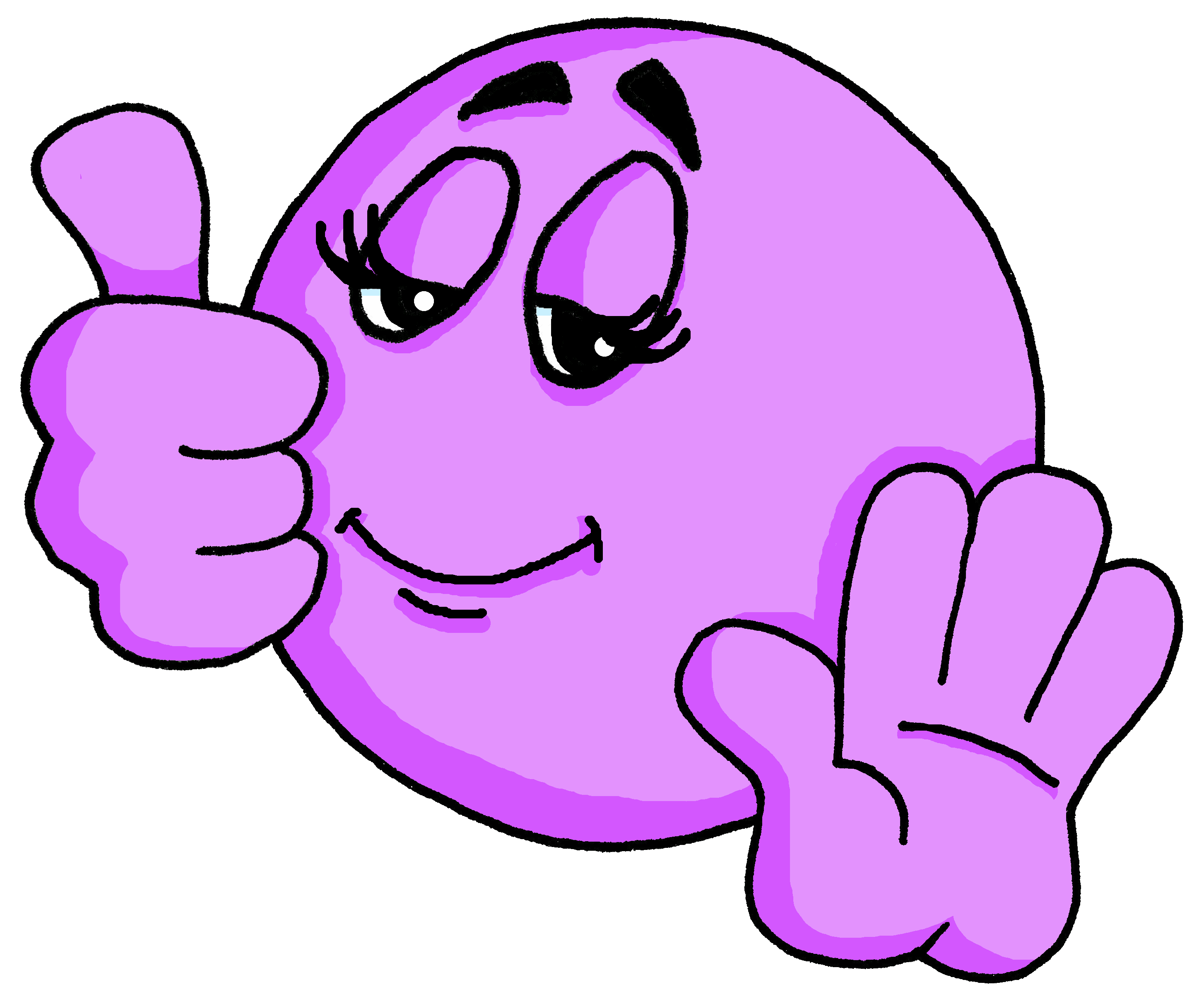 indépendante
?
3
[Speaker Notes: [3/8]

Transcript:
indépendante]
Écoute. C’est avec ‘e’ ou sans ‘e’ ?
[Sfe]
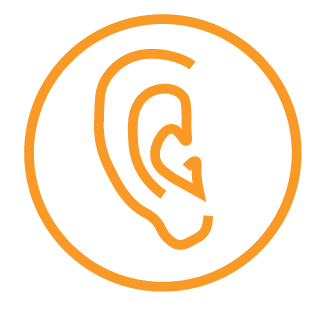 écouter
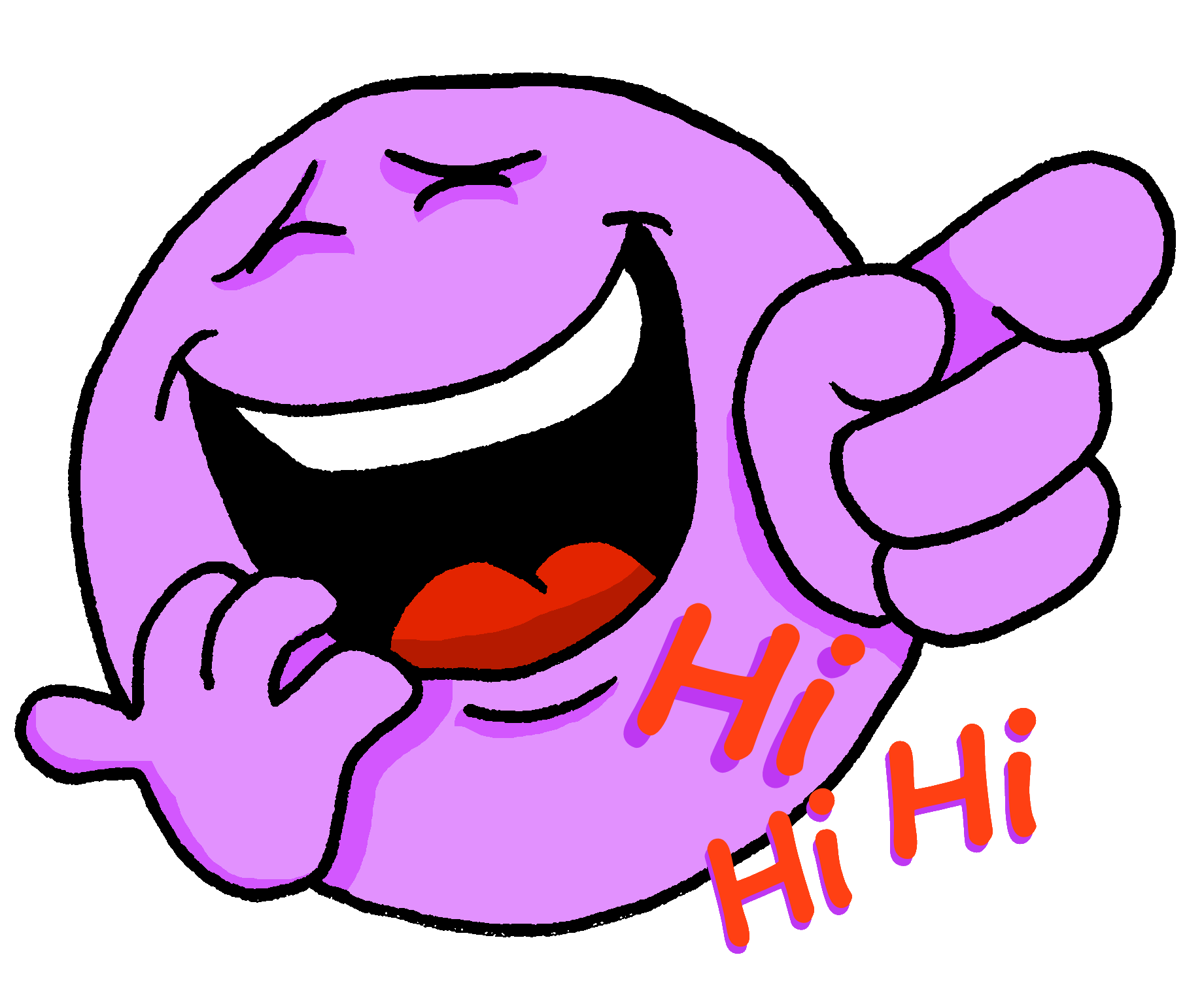 amusant
?
4
[Speaker Notes: [4/8]

Transcript:
amusant]
Écoute. C’est avec ‘e’ ou sans ‘e’ ?
[Sfe]
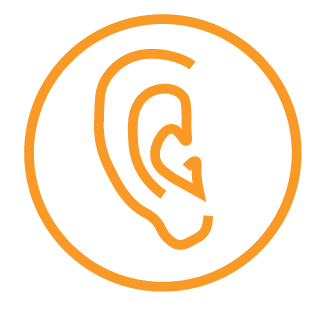 écouter
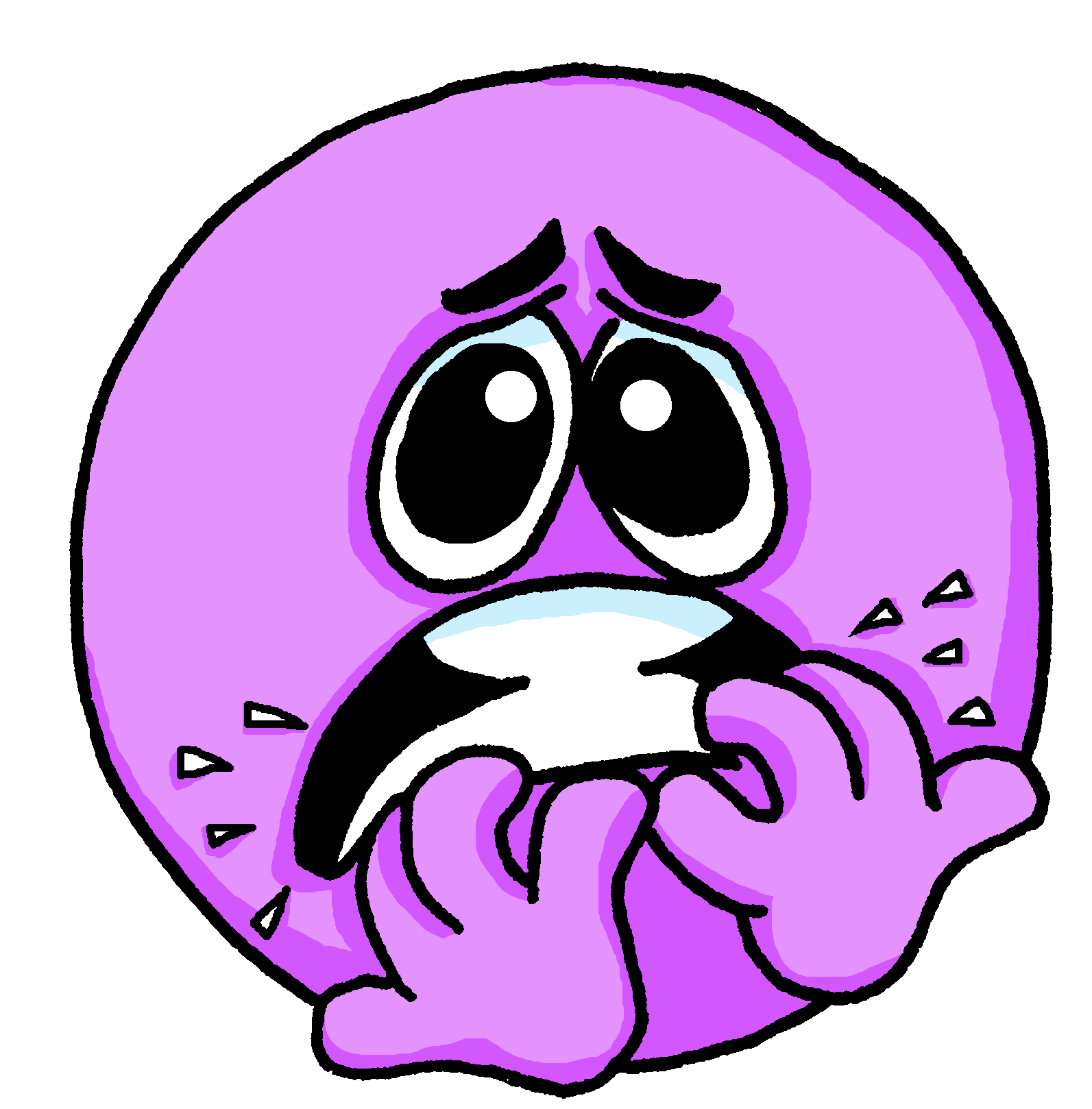 inquiet
?
5
[Speaker Notes: [5/8]

Transcript:
inquiet]
Écoute. C’est avec ‘e’ ou sans ‘e’ ?
[Sfe]
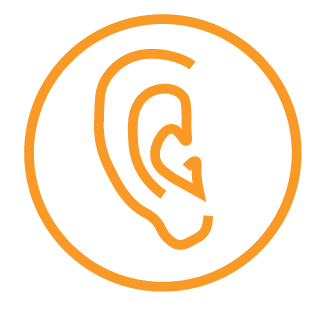 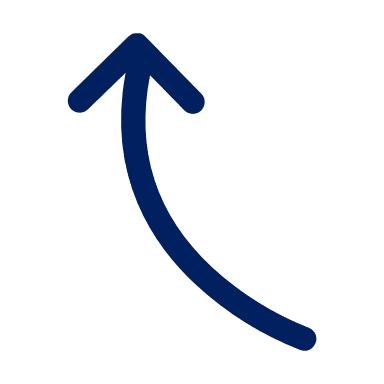 écouter
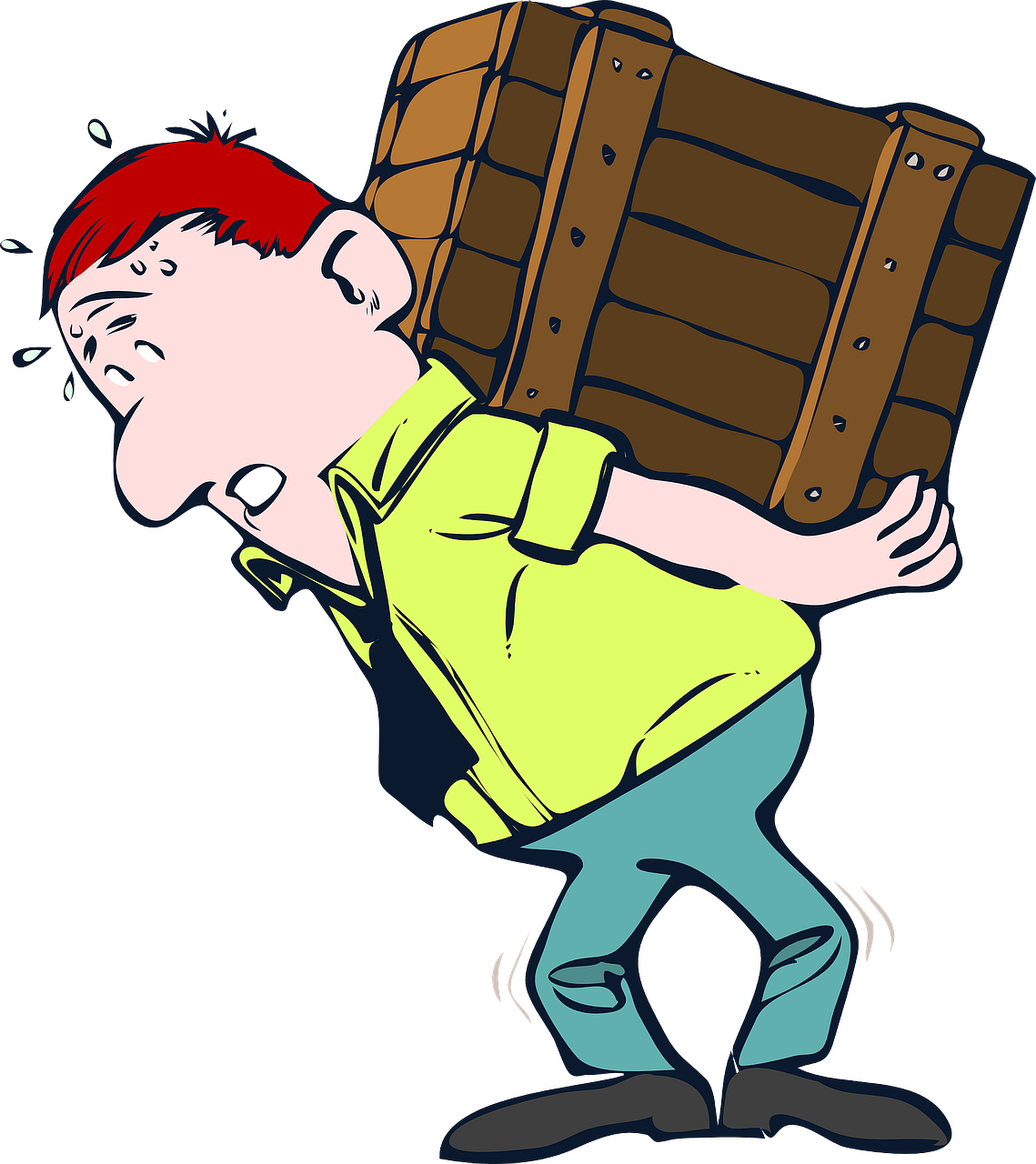 C’est une boîte lourde !
lourde
?
6
[Speaker Notes: [6/8]

Transcript:
lourde

Frequency of unknown words:boîte [1771]]
Écoute. C’est avec ‘e’ ou sans ‘e’ ?
[Sfe]
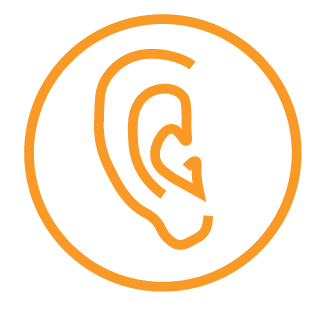 écouter
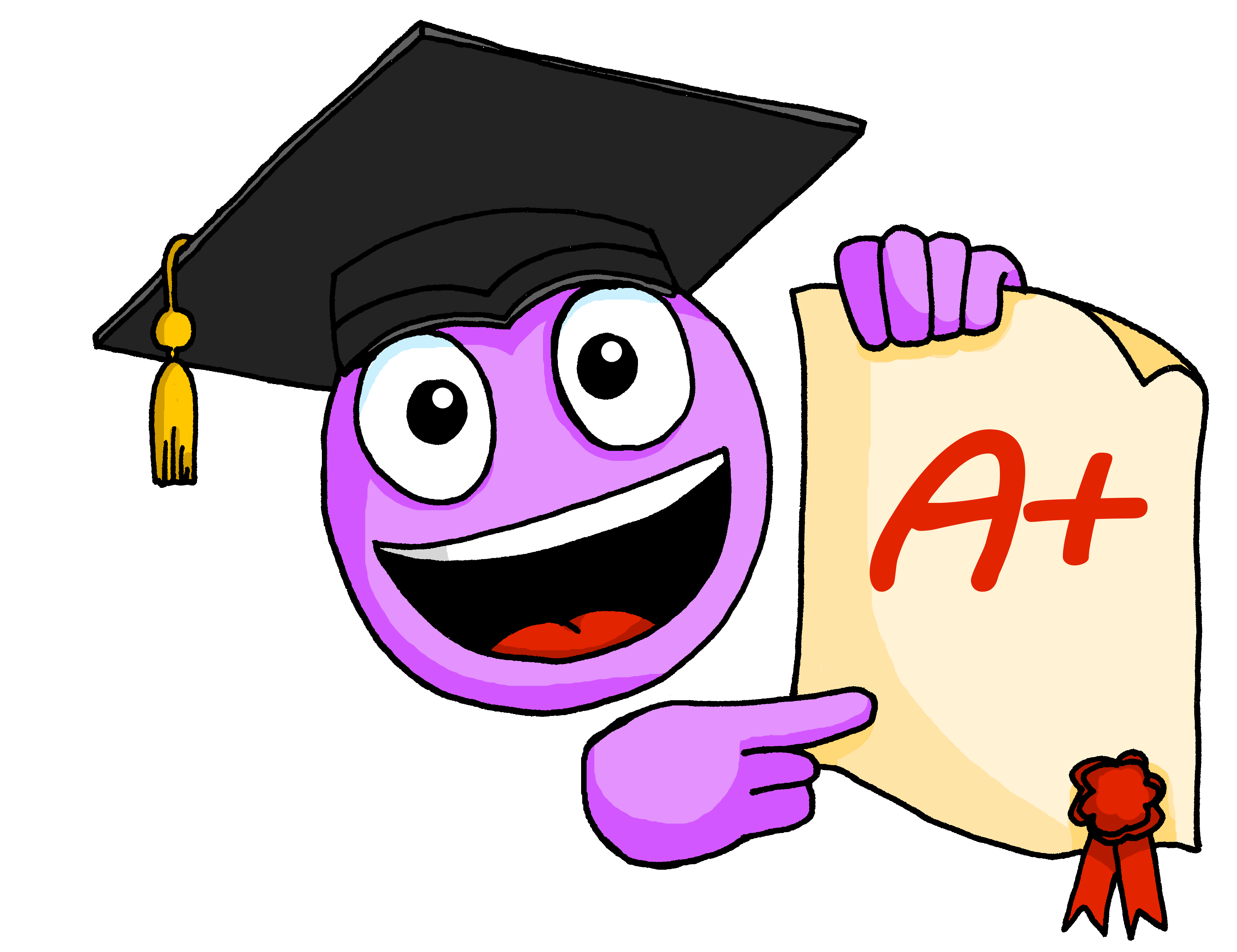 intelligent
?
7
[Speaker Notes: [7/8]

Transcript:
intelligent]
Écoute. C’est avec ‘e’ ou sans ‘e’ ?
[Sfe]
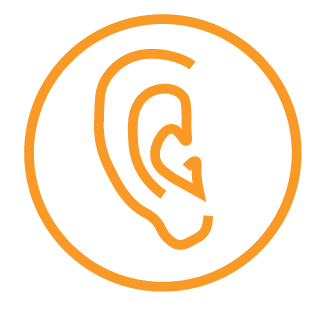 écouter
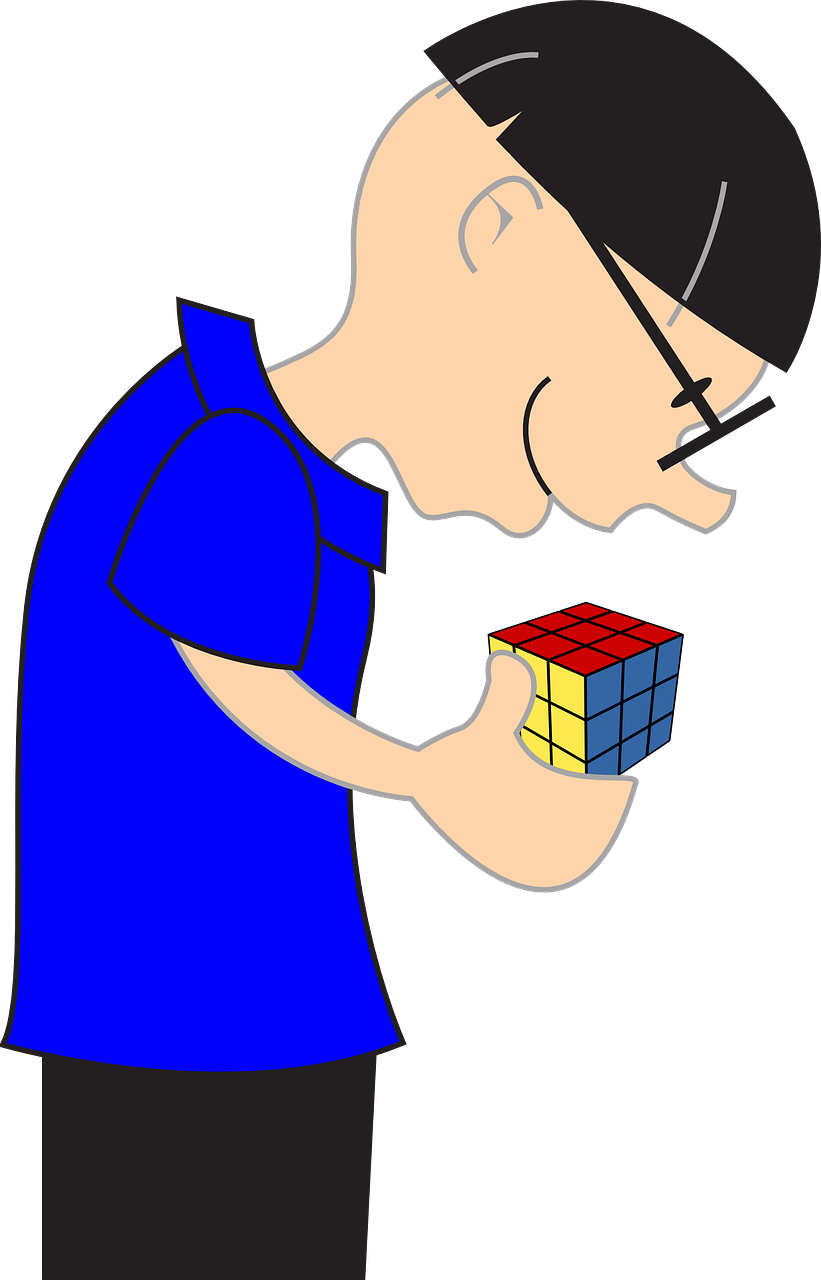 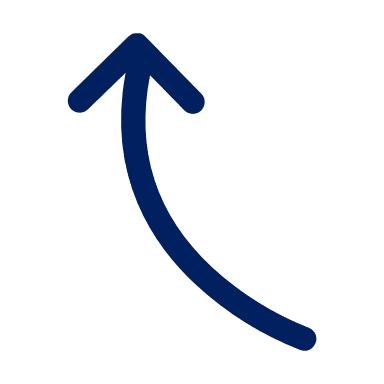 l’activité est intéressante !
intéressante
?
8
[Speaker Notes: [8/8]

Transcript:
intéressante]
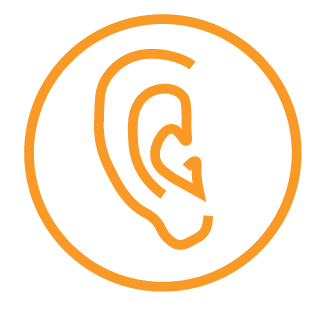 Follow up 2:
Listen carefully, then practise saying these words:
écouter
1
tu as [you have]
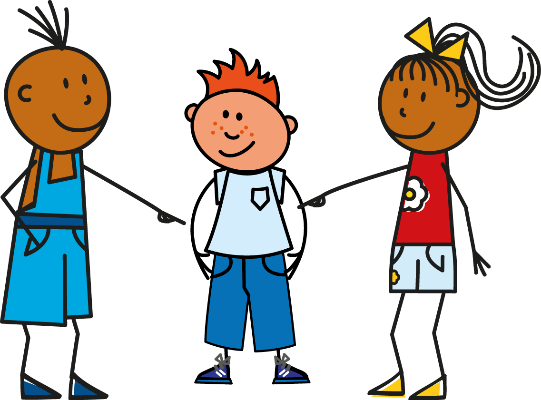 2
tu es [you are]
Il a [he has]
3
4
il est [he is]
elle a [she has]
5
6
elle est [she is]
[Speaker Notes: Timing: 1 minute (as preparation for the listening task that follows)

Aim: to differentiate between the [a] or [ê/è] sounds

Procedure:
Click on the numbers to hear the native speaker, then students repeat.

Transcript:
Tu as
Tu es
Il a
Il est
Elle a
Elle est]
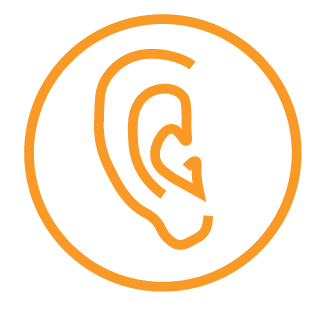 Follow up 2:
C’est quoi ?
Écoute. C’est a(s) ou es(t) ?
écouter
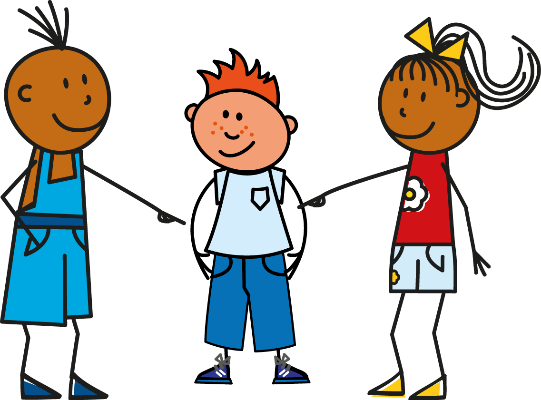 1
1
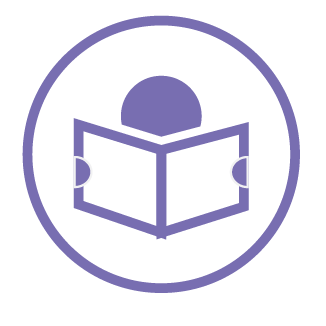 content. | un animal.
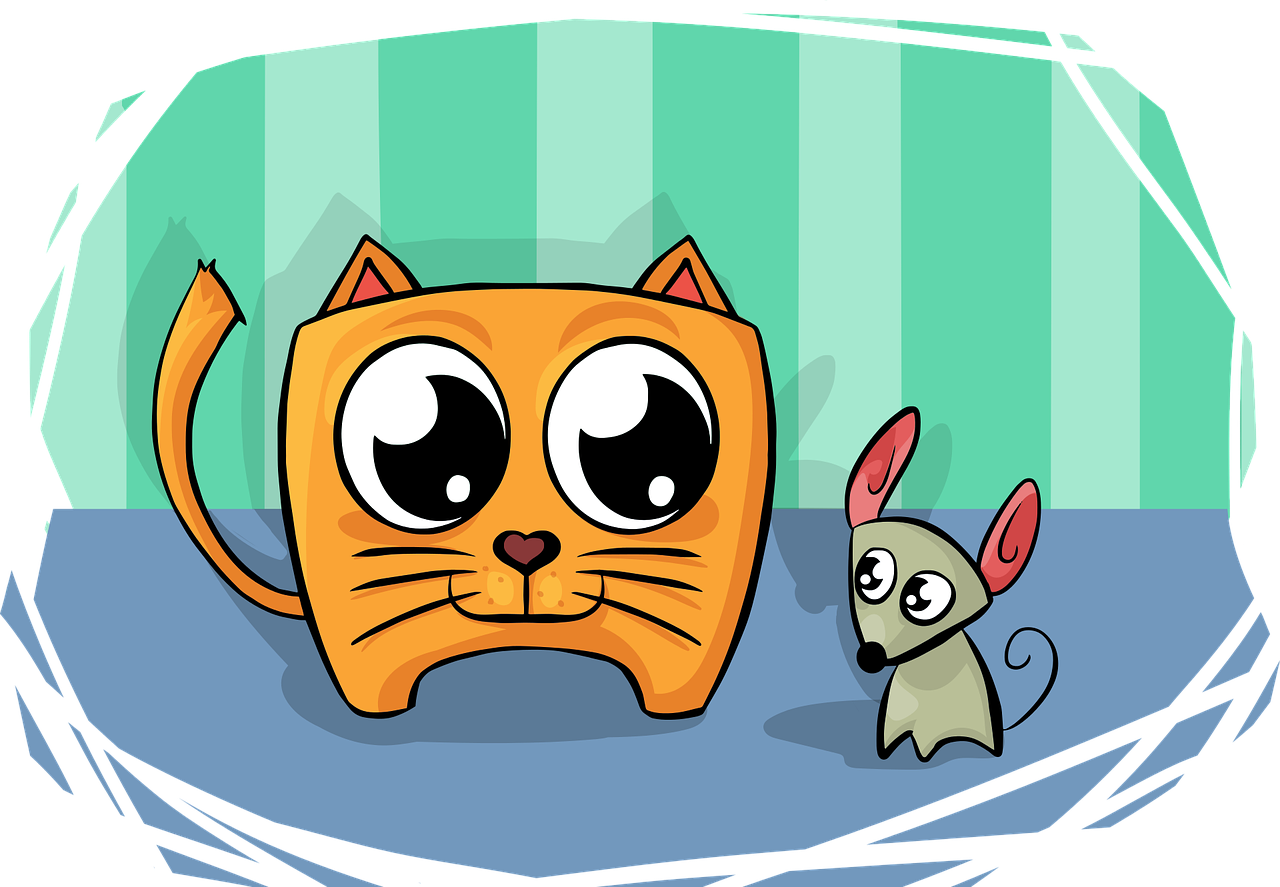 intelligent. | une souris.
2
2
lire
intéressante. | un sac lourd.
3
3
un ami inquiet. | timide.
4
4
élégant. | un problème.
5
5
une tâche indépendante. | intelligente.
6
6
[Speaker Notes: Timing: 5 minutes

Aim: to practise aural recognition of a(s) and es(t) and to connect these with meaning in a written comprehension.

Procedure:
1. Click each number to listen. The end of the sentence is beeped out to focus all attention initially on the difference between a(s) and es(t) sounds.2. Pupils select (a)s or es(t) verb forms.
3. Click to reveal the verb answers.4. Pupils then decide how the sentence ends, based on the meaning of the verb (have/has or are/is).
5. Click to reveal answers and check understanding of the whole sentences by eliciting English meanings.6. If desired, click to bring up a 2nd set of audio buttons (green, over the top of the 1st set) to hear the full sentences.
Transcript:
1. Il est [content].2. Le chat a [une souris].3. Tu as [un sac lourd].
4. Tu es [timide].5. Elle a [une tâche indépendante].
6. Il est [élégant]. 


Transcript 2:
1. Il est content.2. Le chat a une souris.3. Tu as un sac lourd.
4. Tu es timide.5. Elle a une tâche indépendante.
6. Il est élégant.]
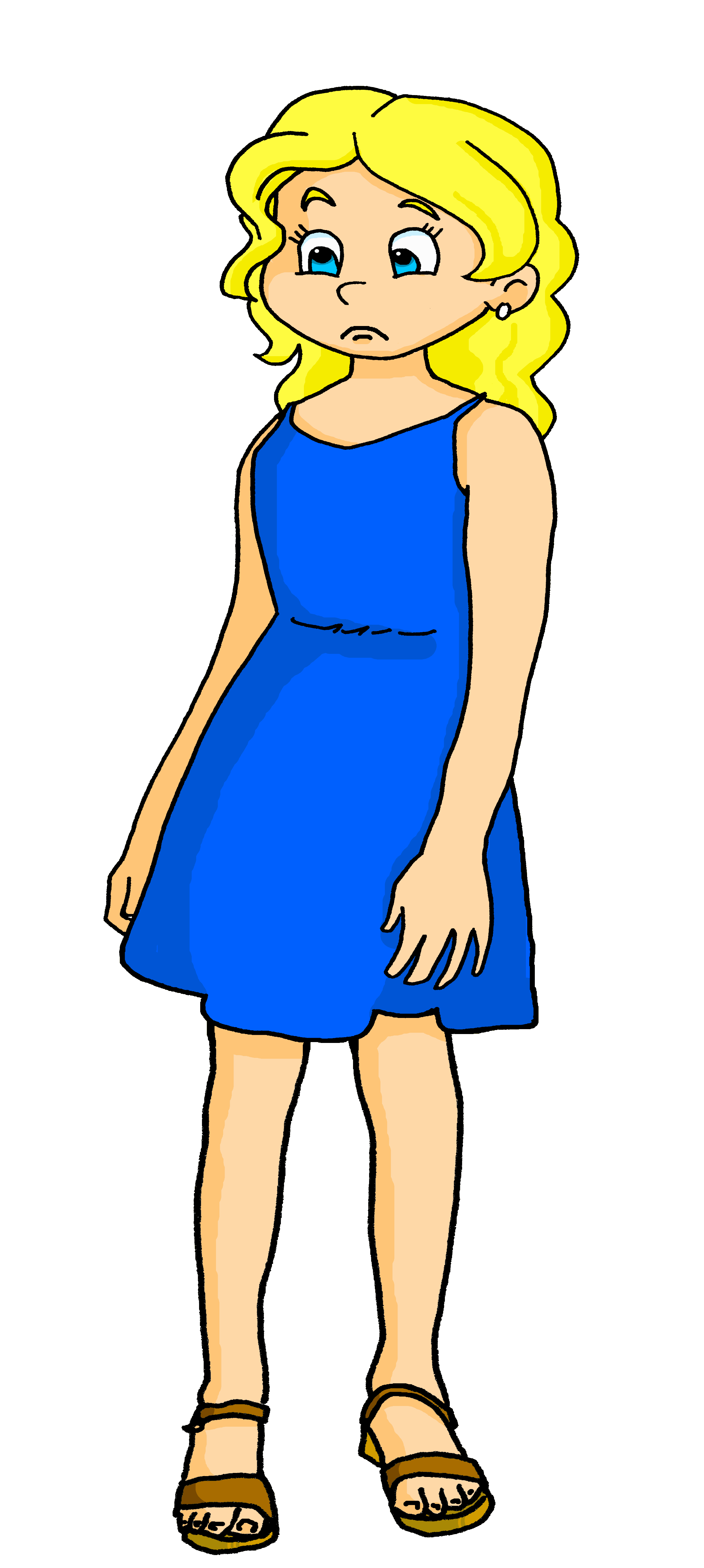 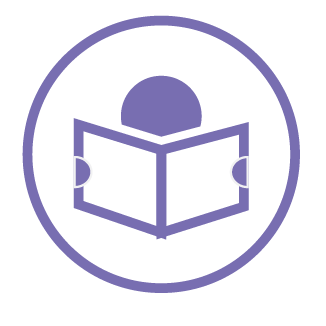 Follow up 3: Complète les phrases.
Où est Médor ?
lire
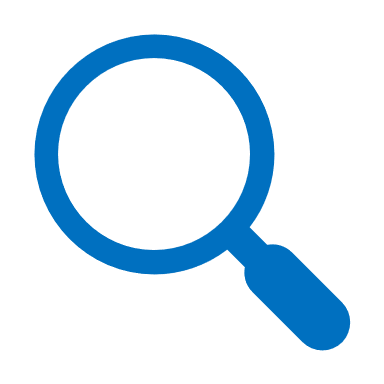 Adèle cherche Médor.  Elle regarde dans le jardin.  Elle appelle ‚Médor‘ et elle écoute mais il    est     absent.  Elle  reste  dans le jardin et elle chante.  Tout à coup, Médor est là.  Il est heureux.
_________
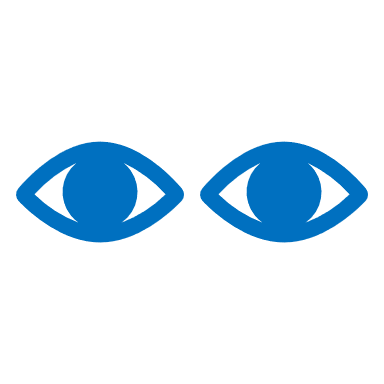 _________
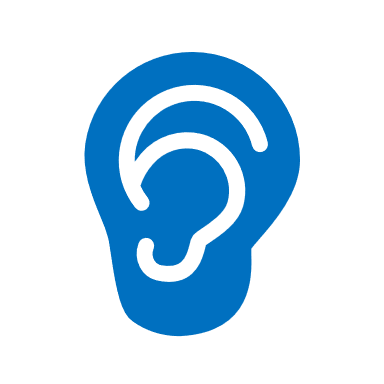 _________
________
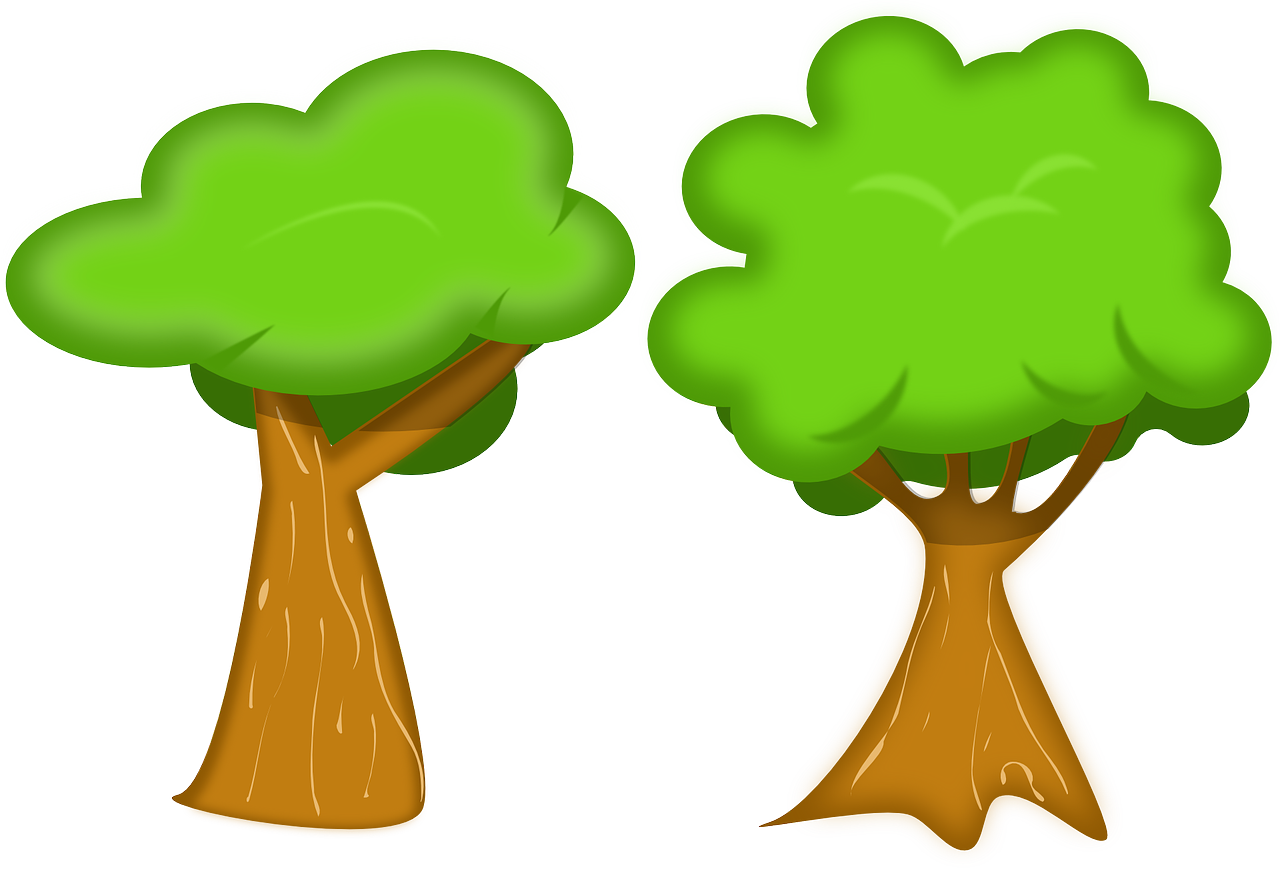 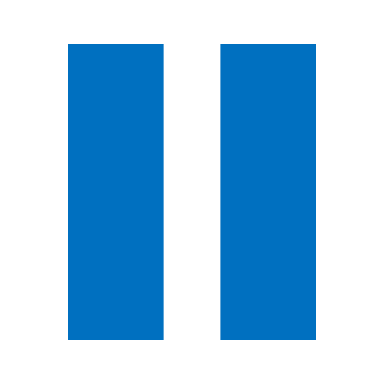 ________
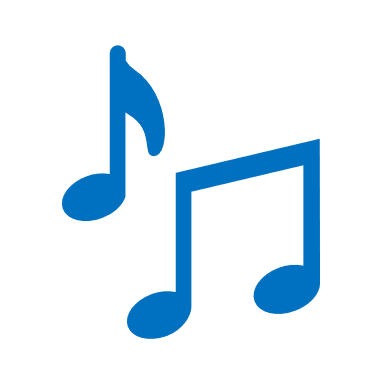 _________.
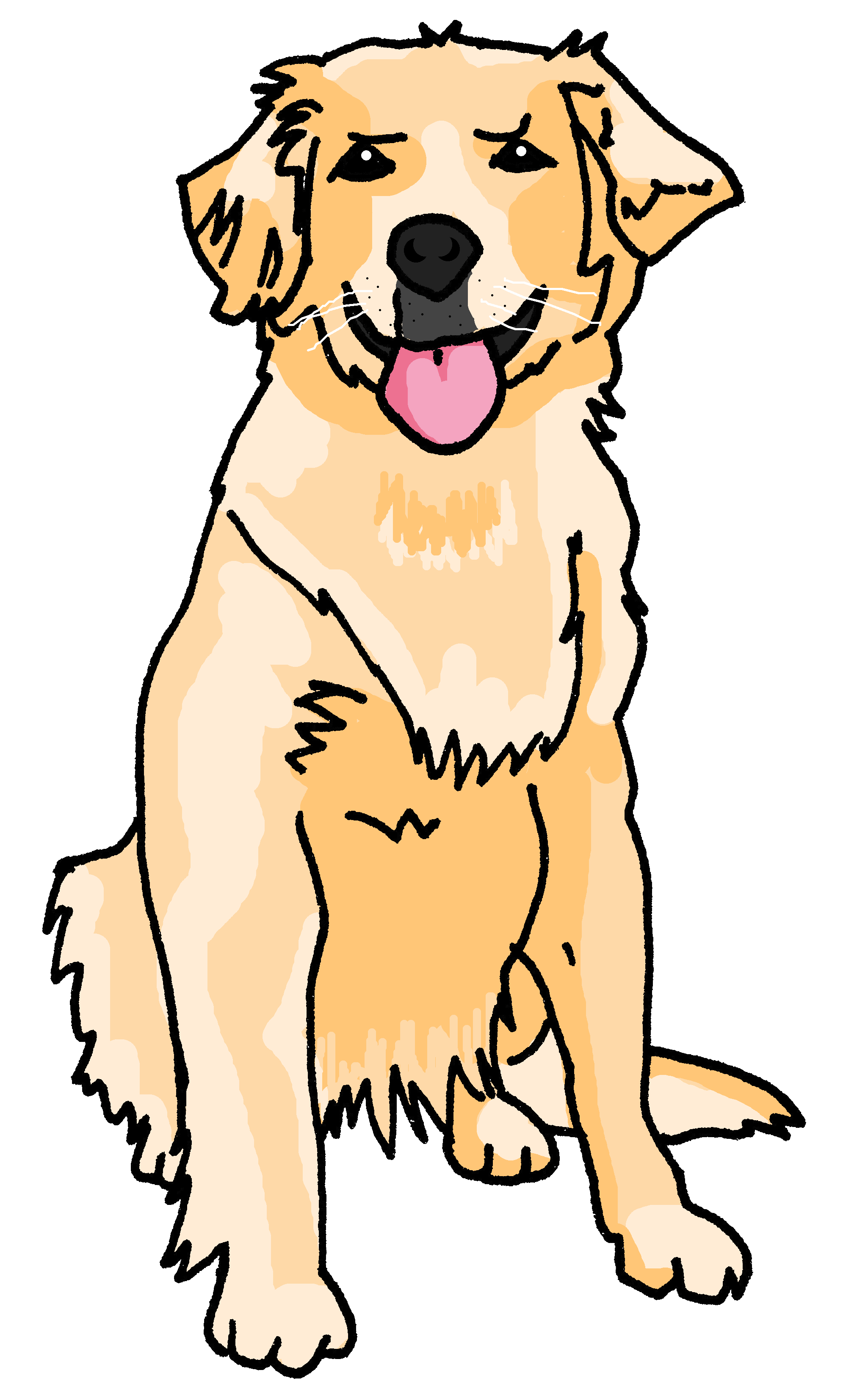 ________
[Speaker Notes: Timing: 5 minutes

Aim: to practise written comprehension of revisited vocabulary in a longer context.

Procedure:
Ensure pupils understand the title of the story (where is Médor?), and who Médor is (the family dog).
Pupils read each sentence and select the correct verb from the list (there is one verb they will not need).
Click on Adèle to listen and check answers.
Click to reveal the written French answers.

Alternative tasks / Differentiation:i. for a written production task, put the verb prompts in English.ii. for a greater level of challenge, remove the verb prompts altogether.iii. for a lesser level of challenge, play the audio at the start and pupils write the verbs in.iv. for a transcription task, play the audio but remove the list of French verbs.]
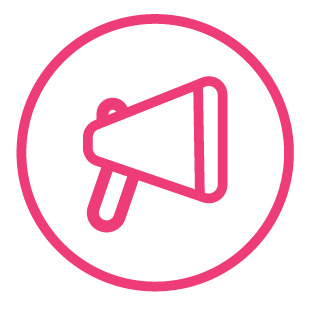 Follow up 4:
Écoute. C’est a (has) ou est (is) ?
parler
Numéro 1 est un chien.
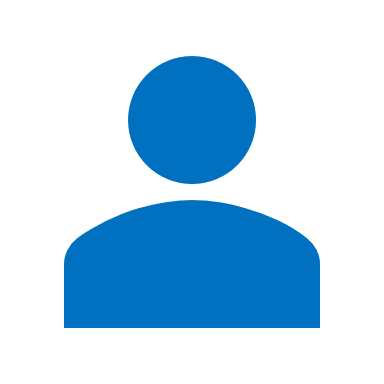 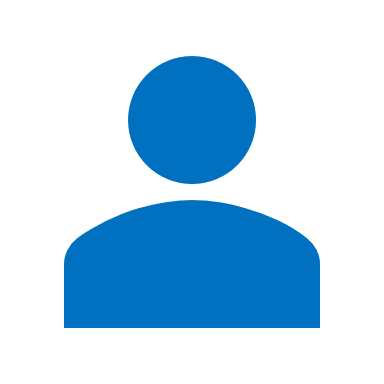 1. Number 1 is a dog.
A
B
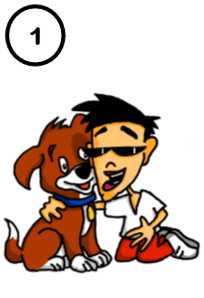 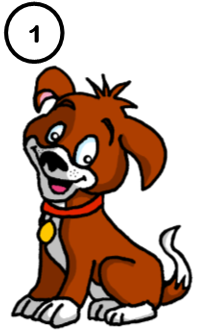 [Speaker Notes: Timing: 5 minutes

Aim: to practise spoken production of sentences to describe a picture using the correct verb ‘a’ or ‘est’ plus correct noun.

Procedure:1. Model the task using this slide, clicking through the animations.
2. Move onto the next slide for part 1 of the task.

Procedure:
1. Give out the handout to partner Bs and ask them to turn away from the board.
2. Click to reveal English prompts. Partner As need to say the correct sentence in French.3. Pupil B decides if his/her picture matches the description, and puts a tick or cross.4. Then s/he turns back to the board to check.5. Swap roles and move on to the next slide.]
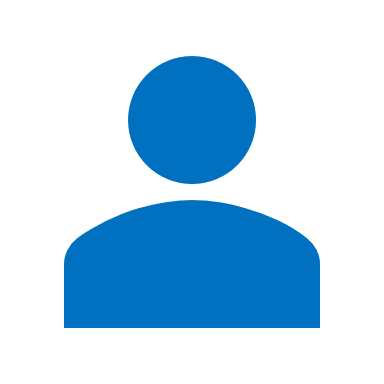 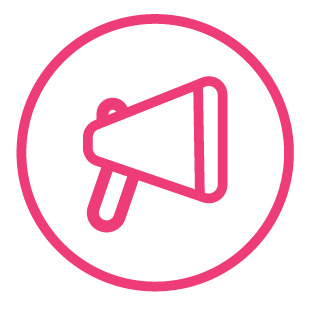 Round 1
Handout
B
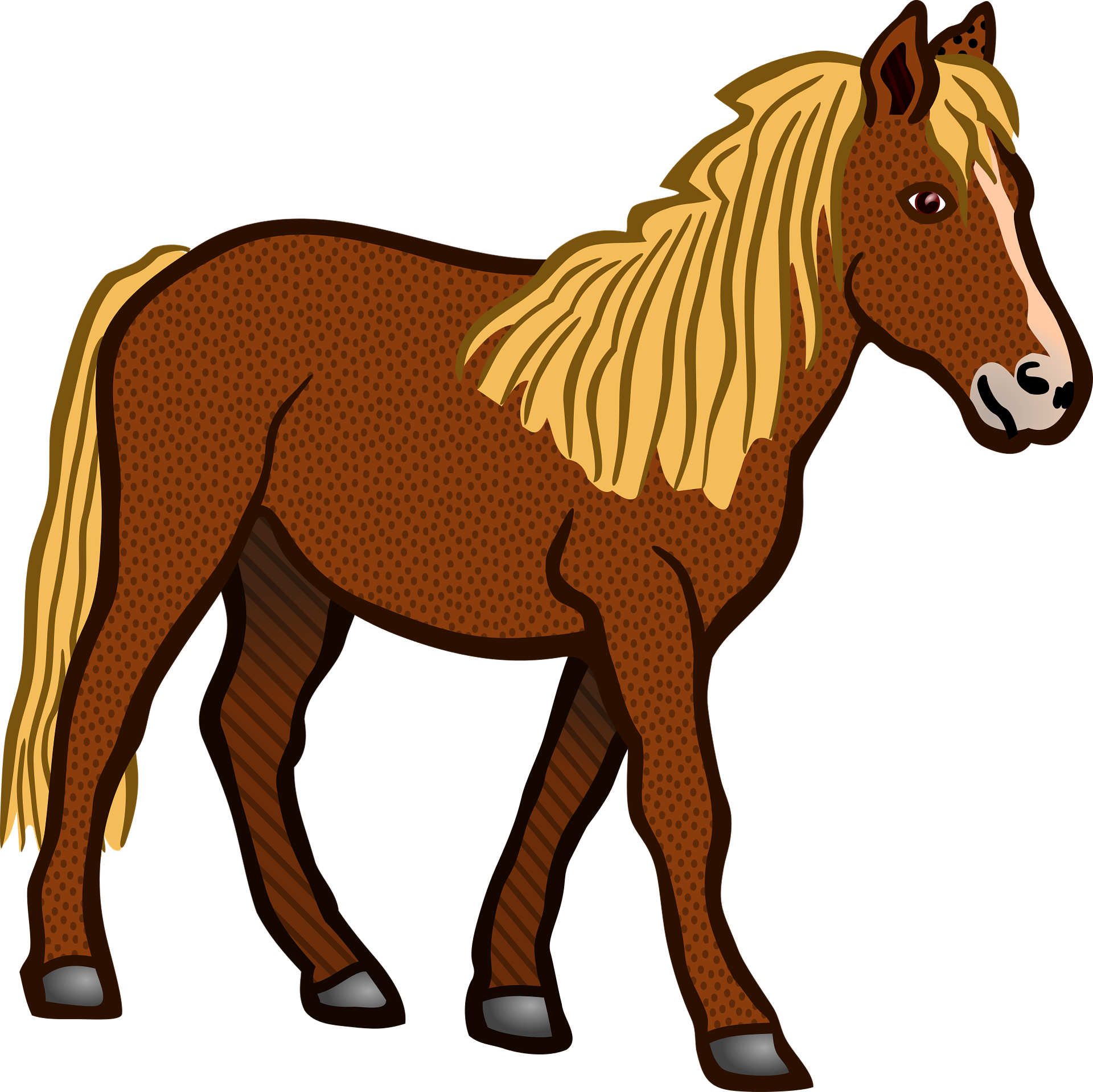 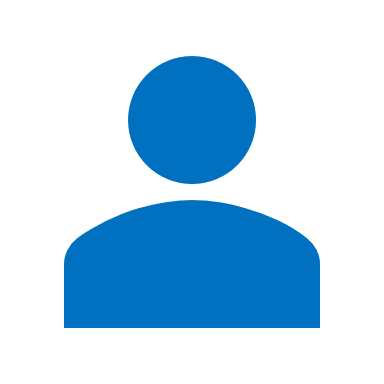 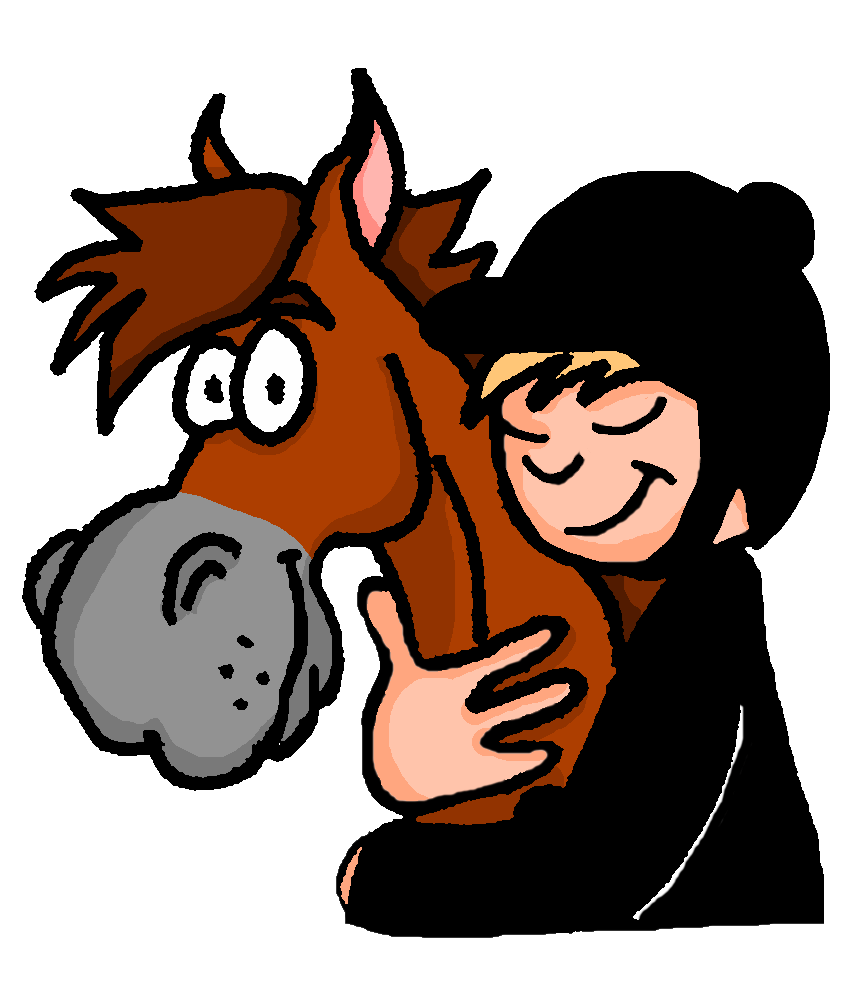 parler
A
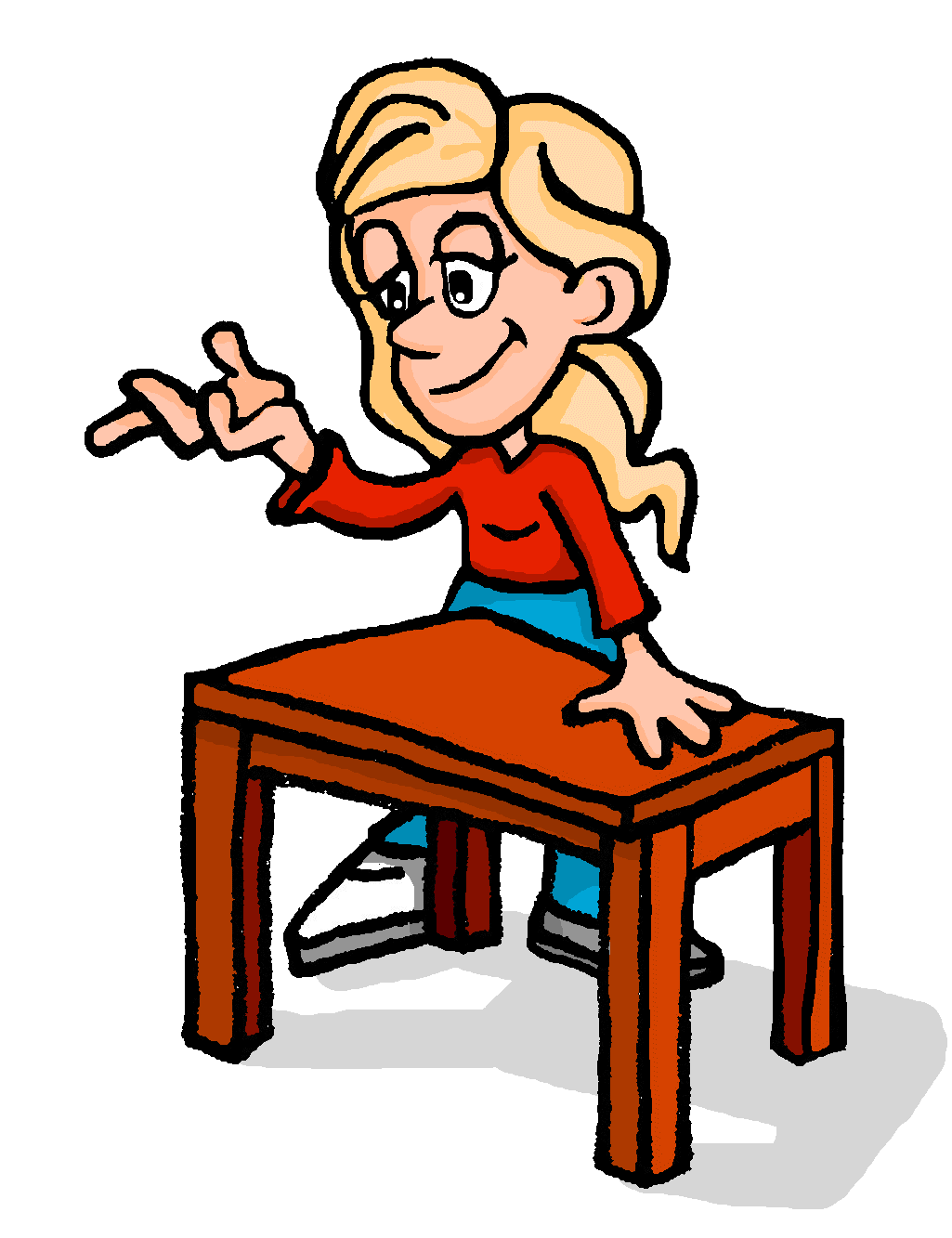 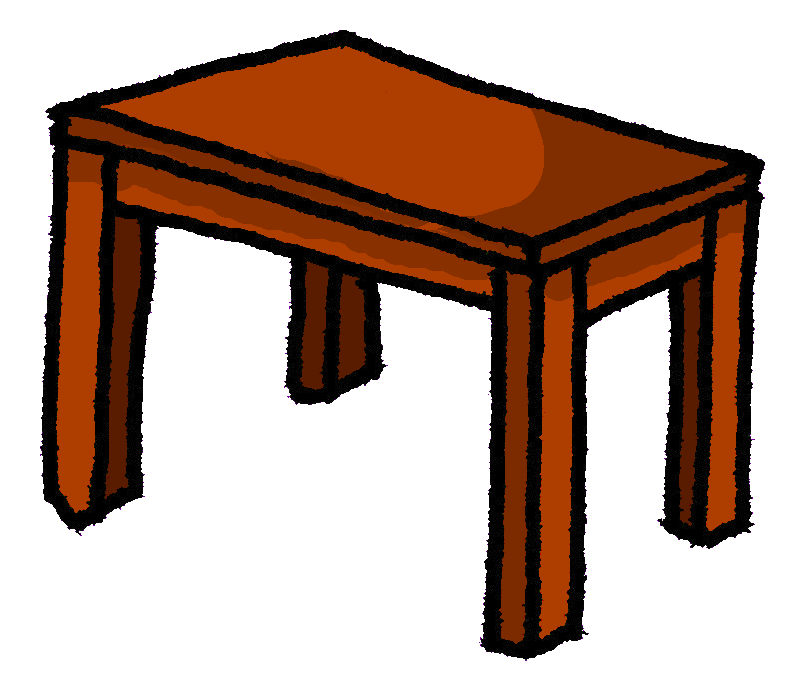 1. Numéro un a un cheval.
2. Numéro deux est une table.
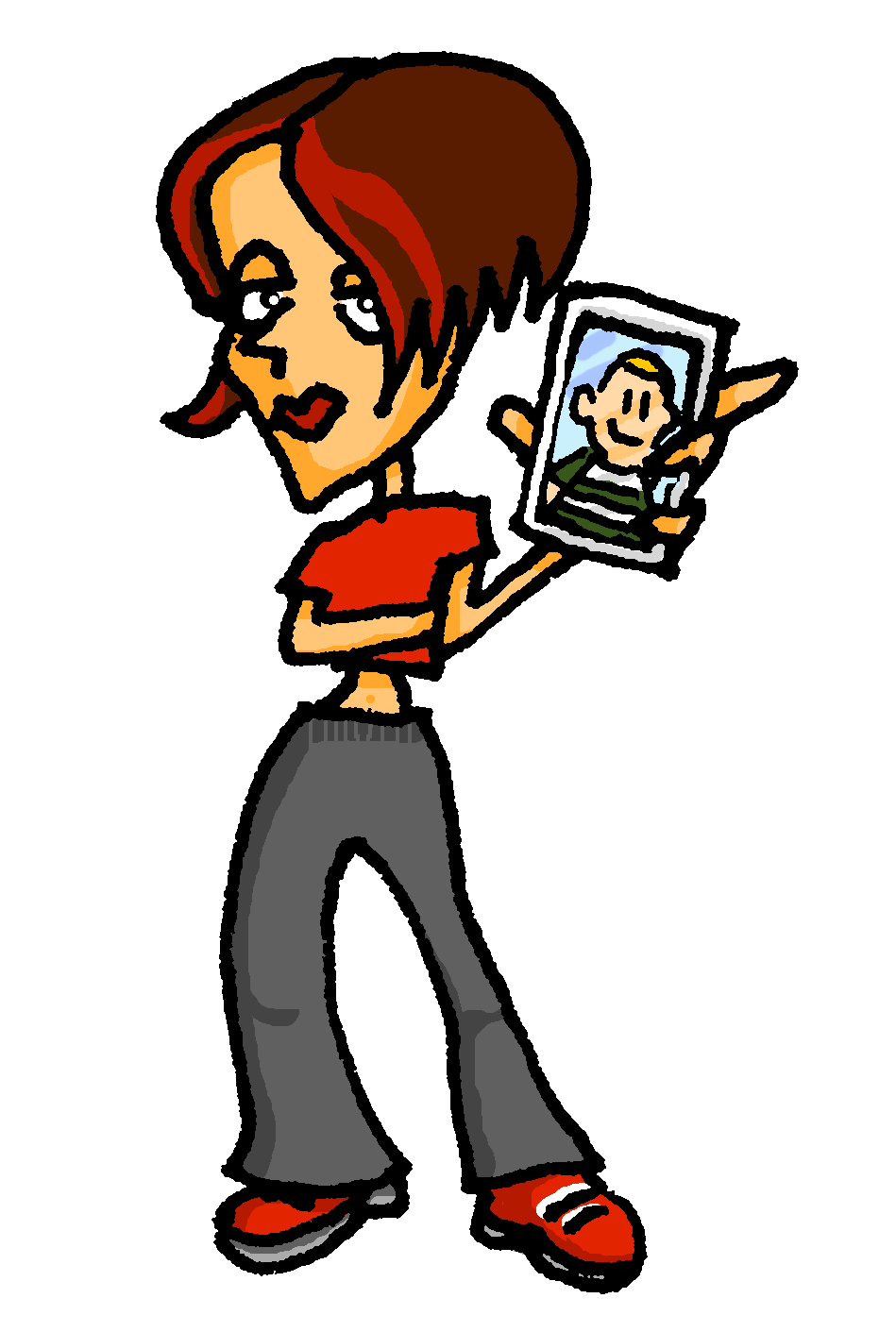 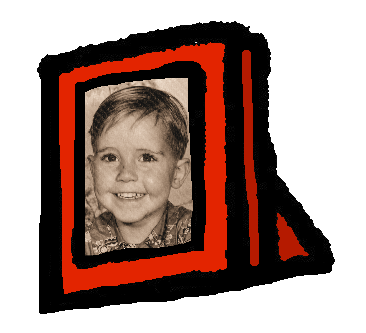 3. Numéro trois est une photo.
4. Numéro quatre a un chat.
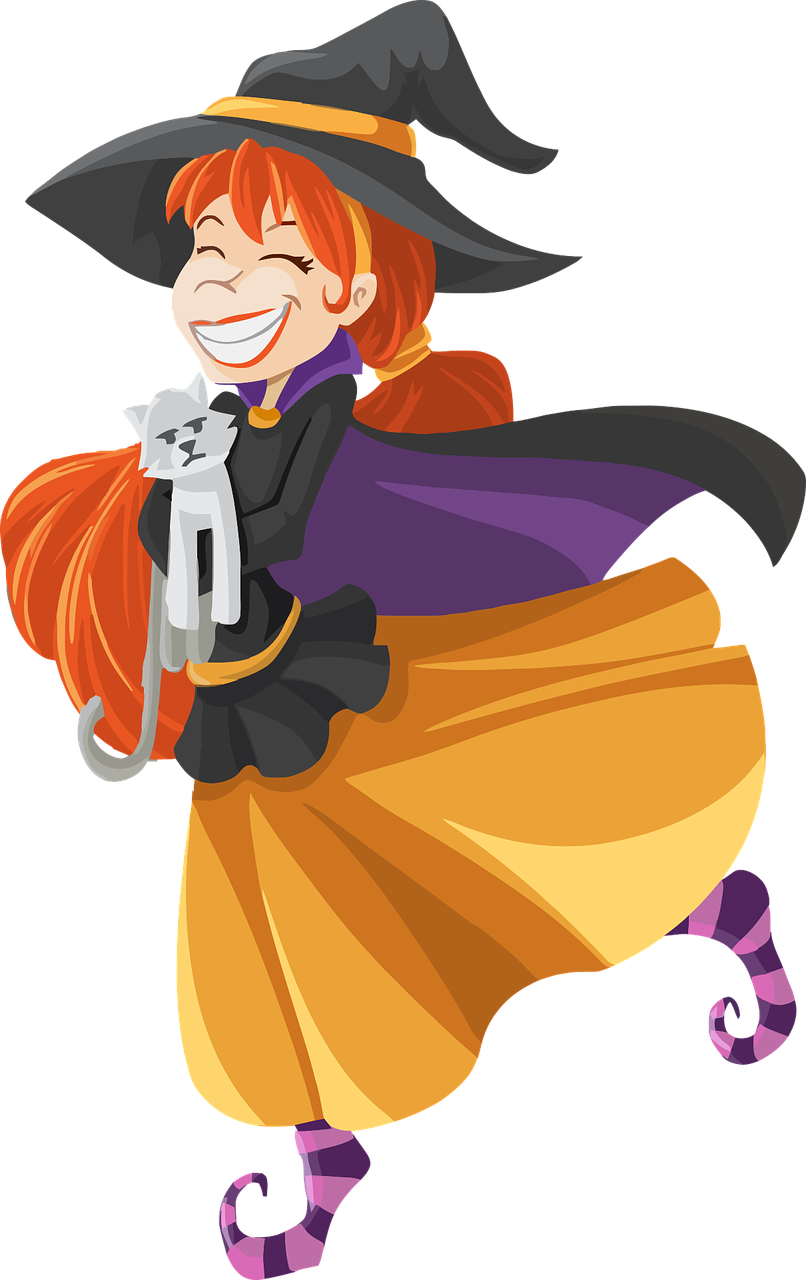 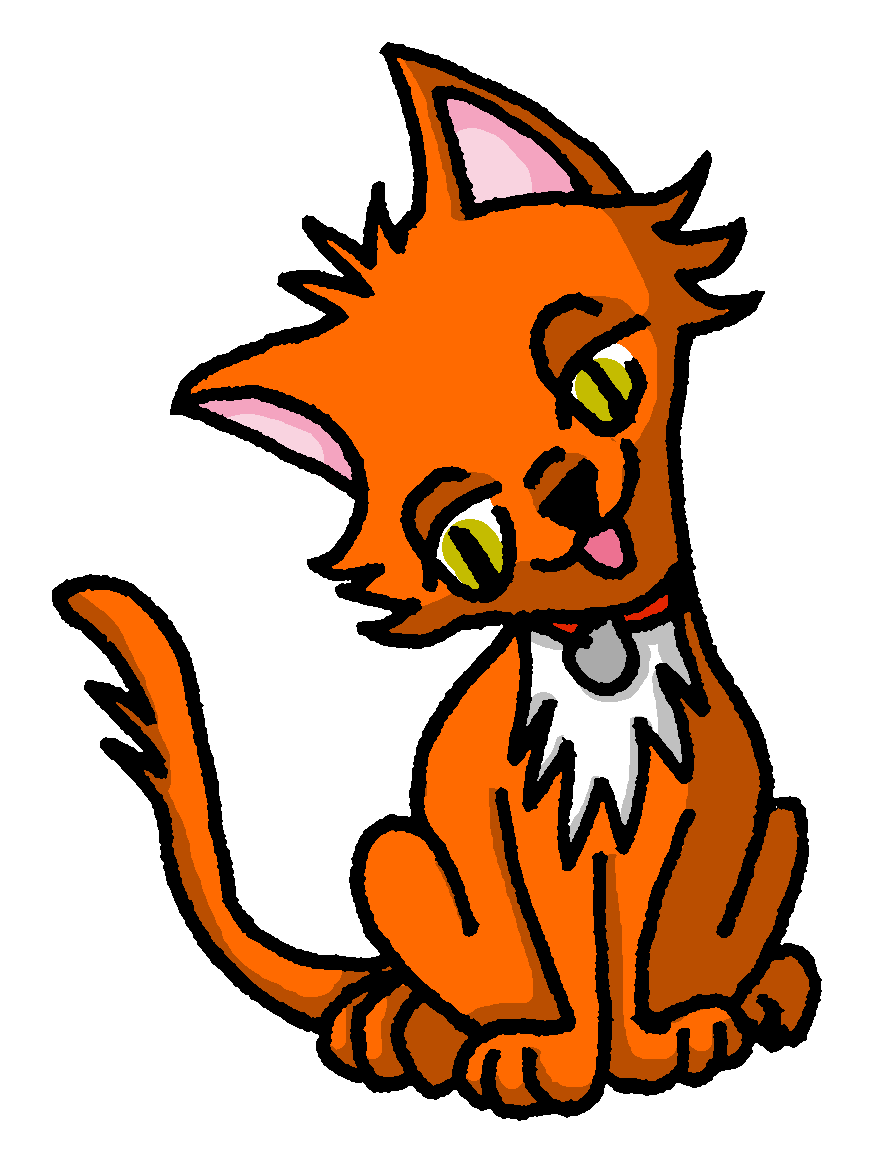 5. Numéro cinq a un cinéma.
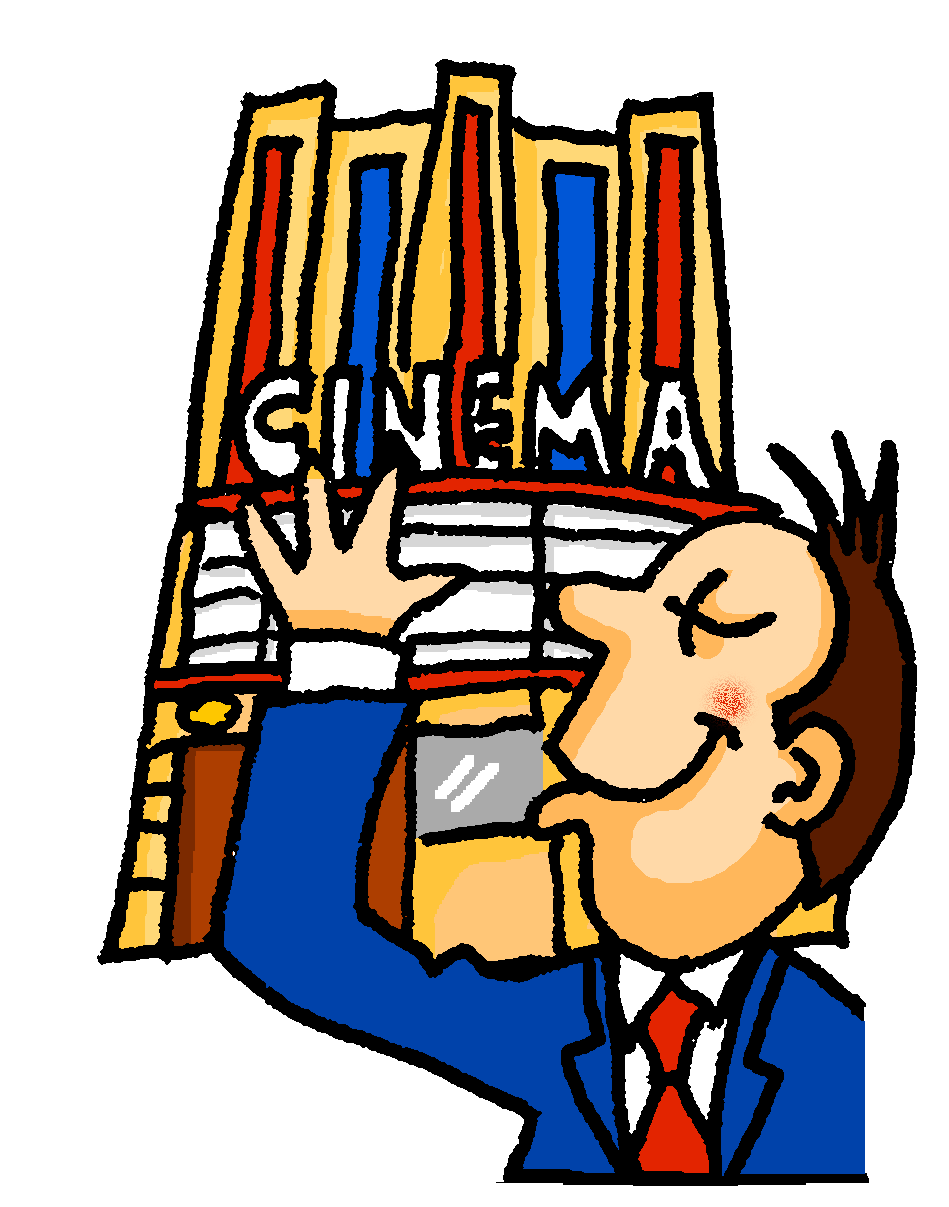 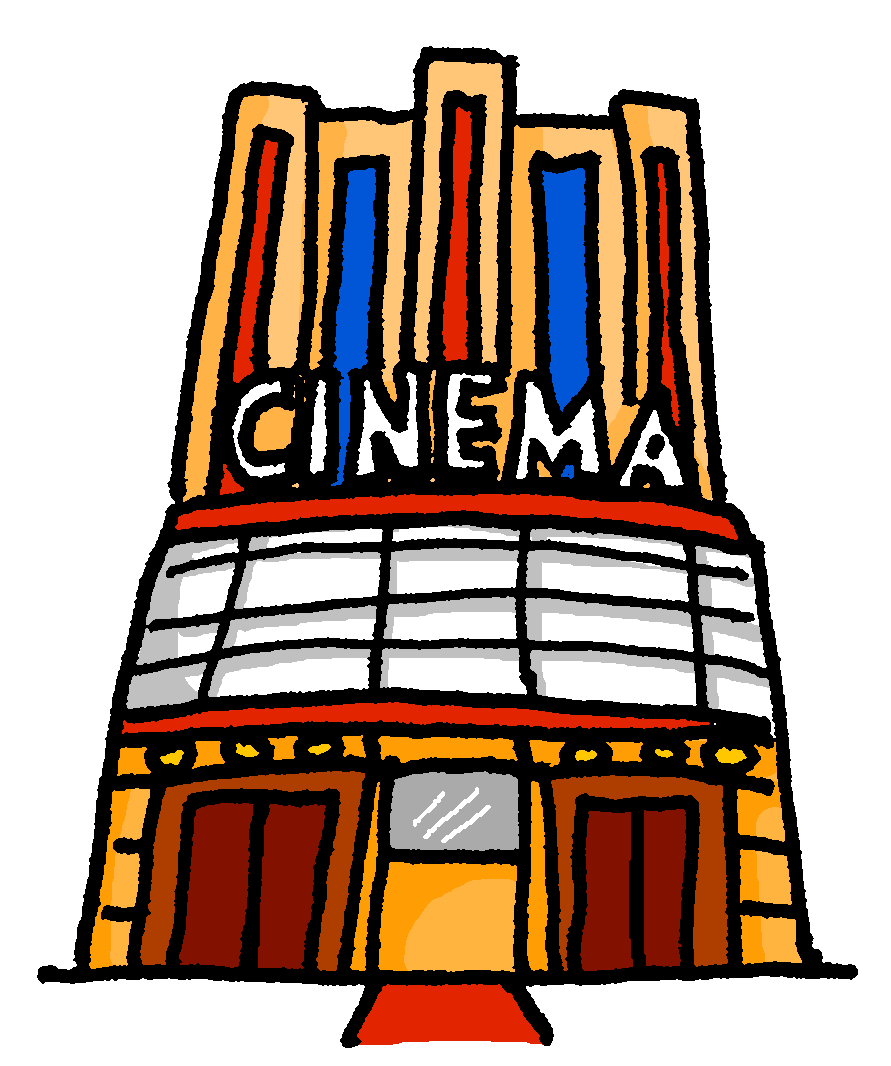 [Speaker Notes: ANSWERS]
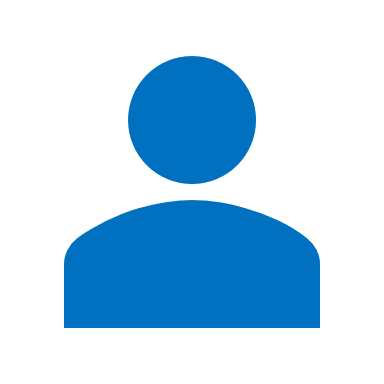 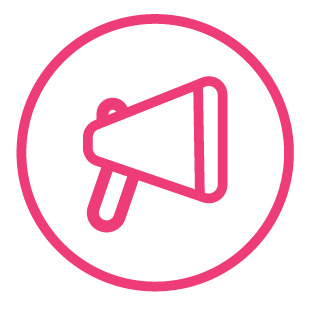 Round 2
Handout
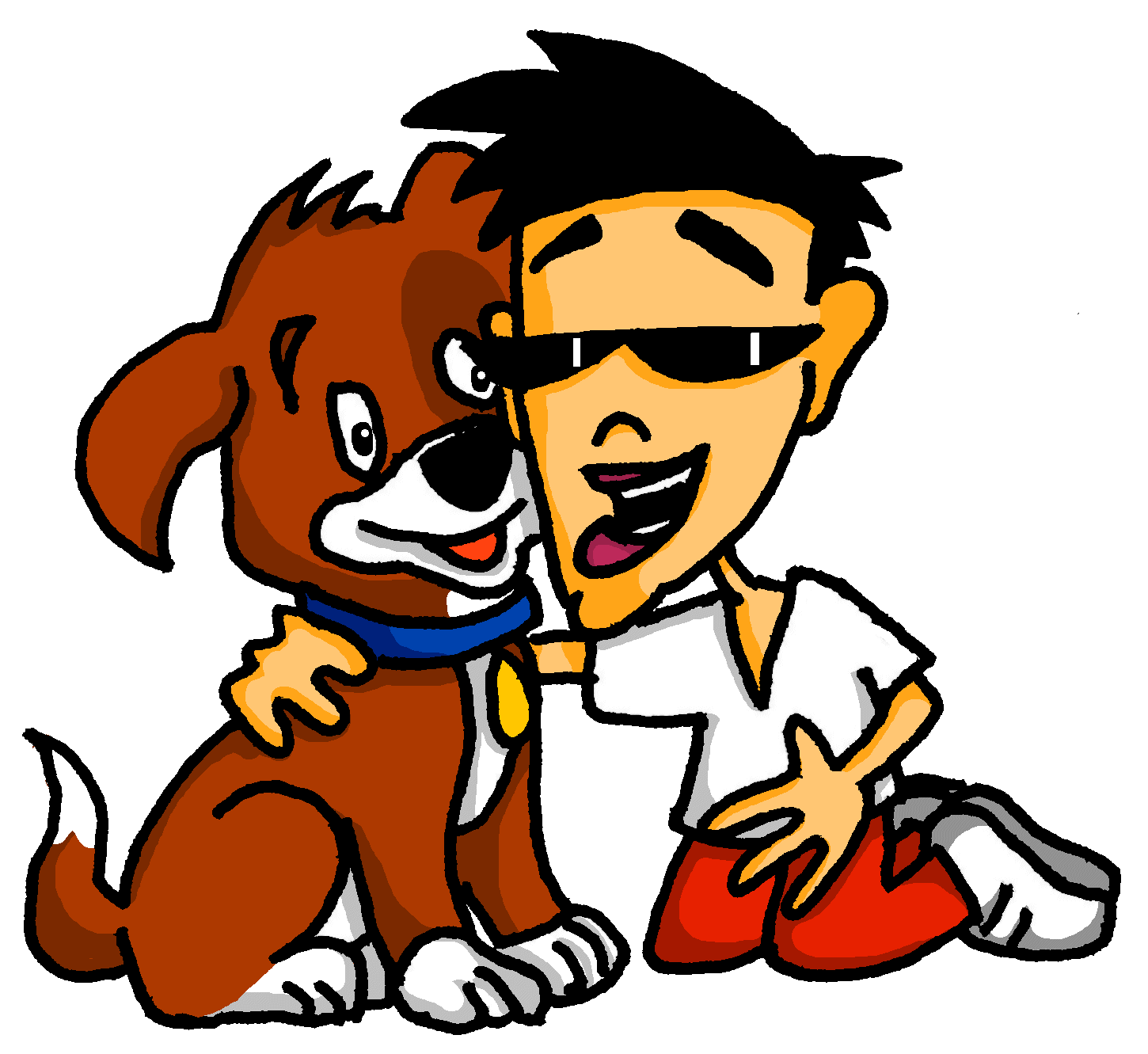 A
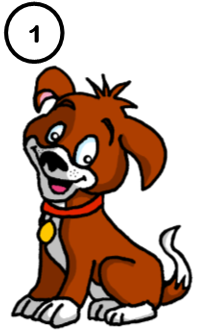 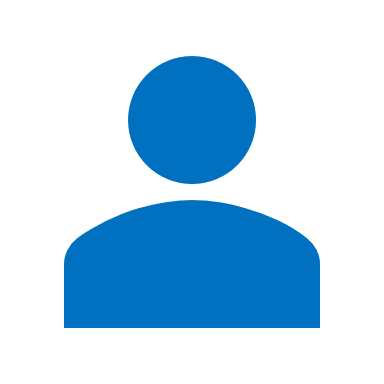 parler
B
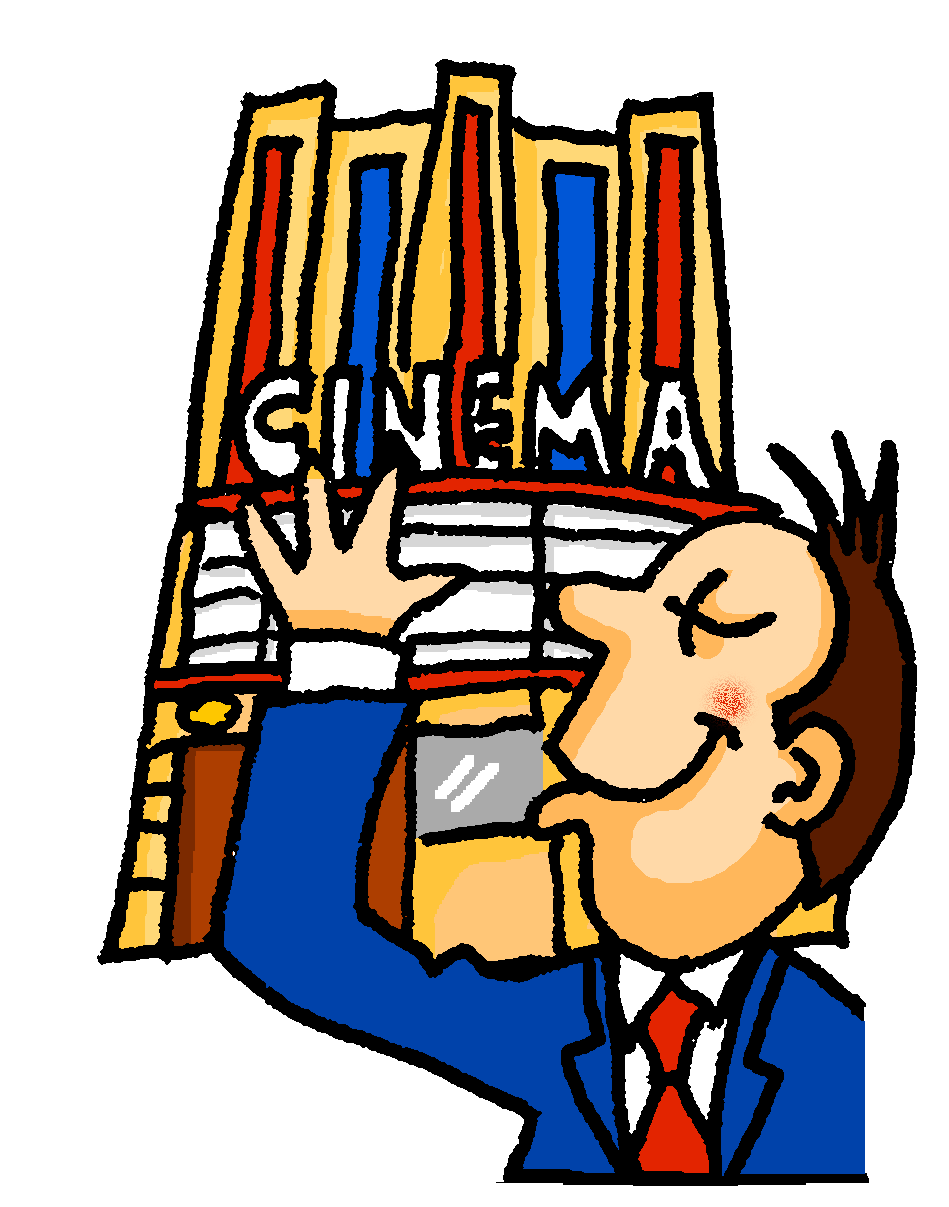 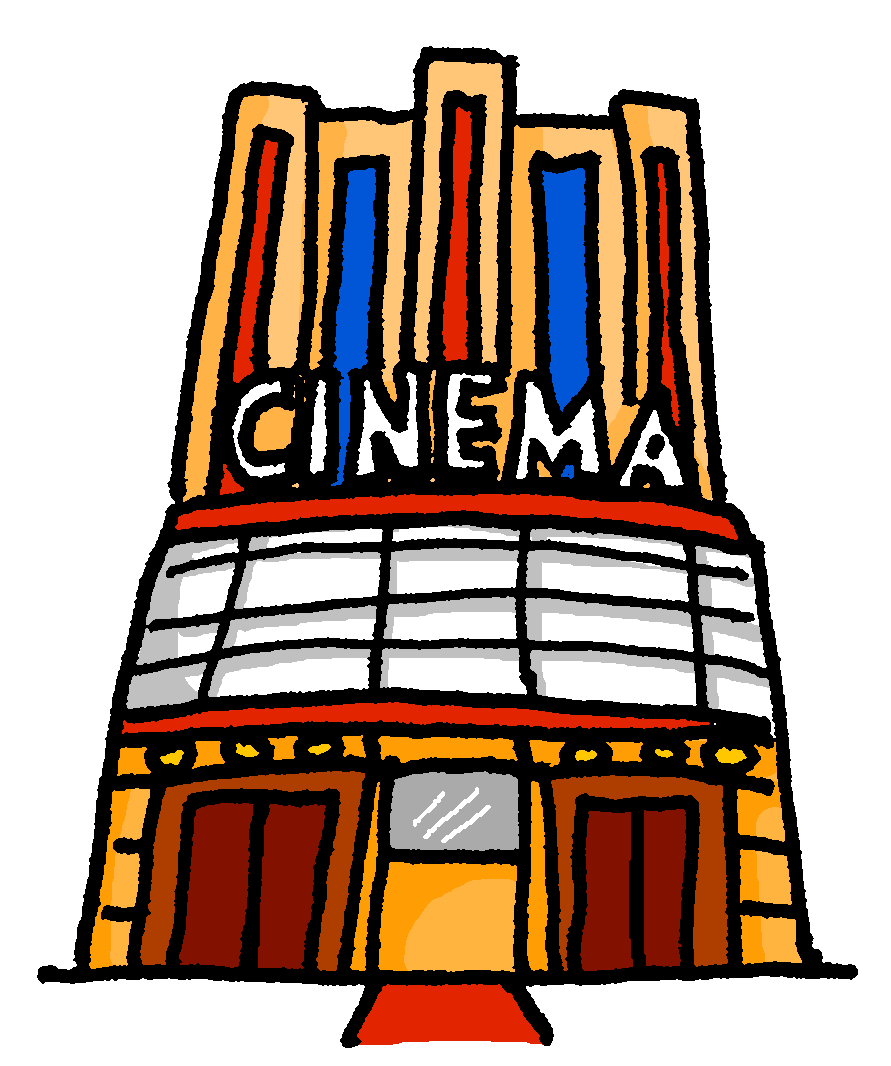 1. Numéro un a un chien.
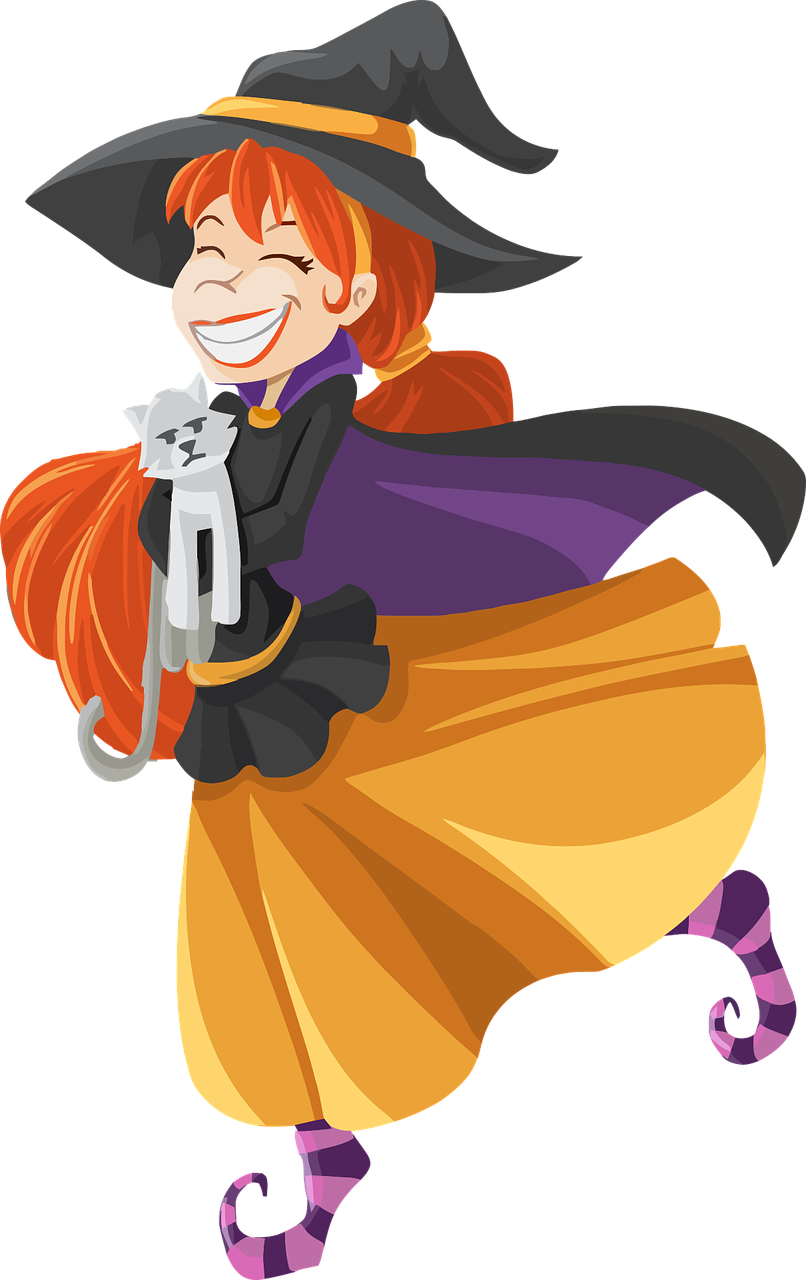 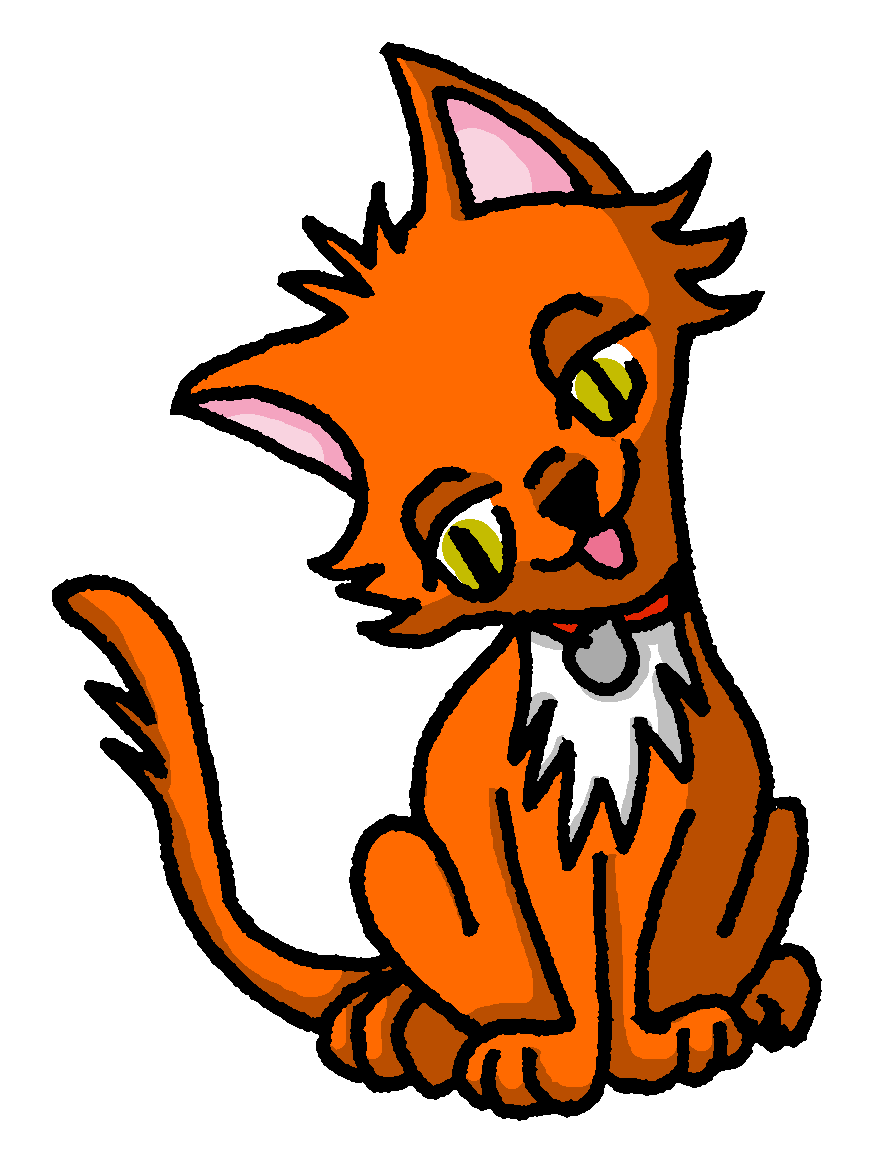 2. Numéro deux est un cinéma.
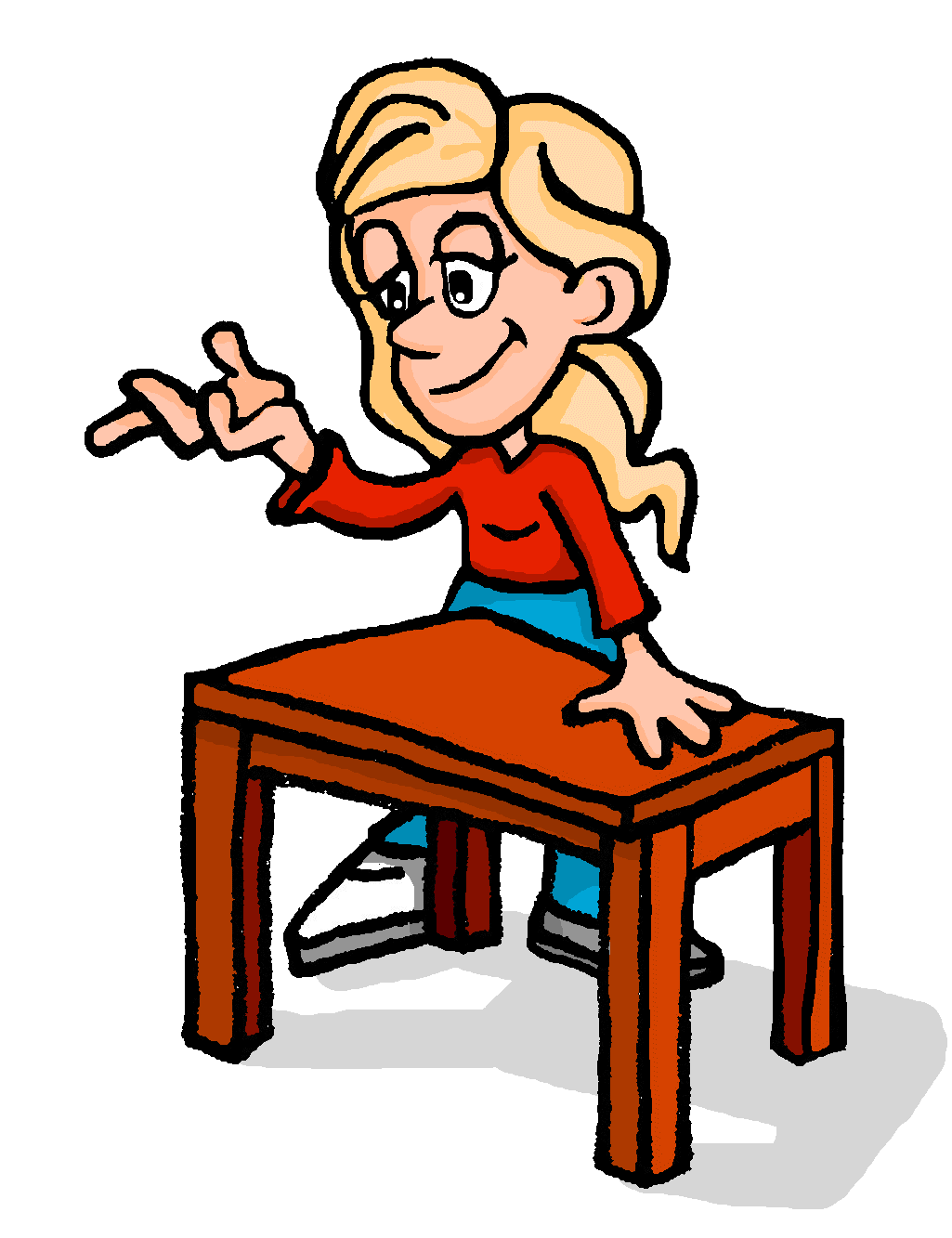 3. Numéro trois est un chat.
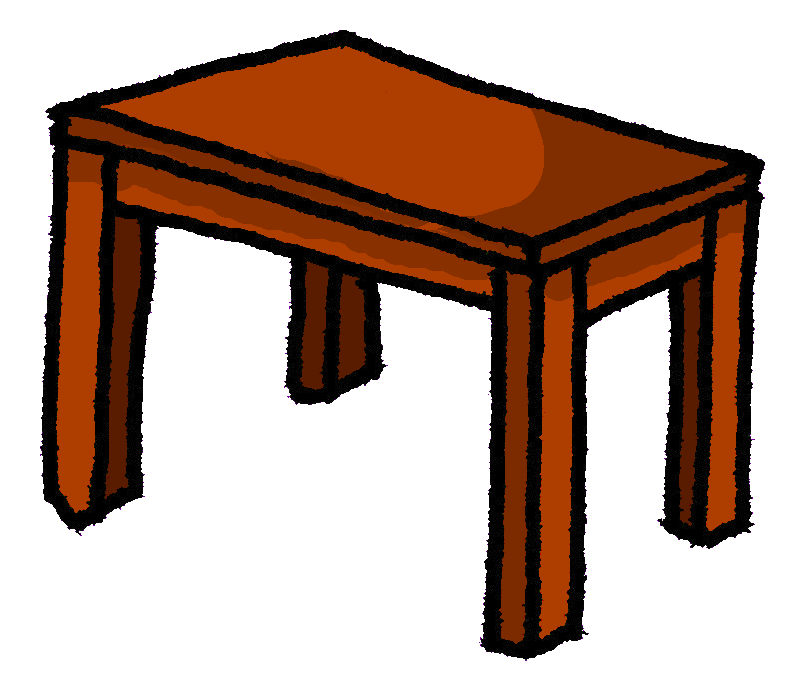 4. Numéro quatre a une table.
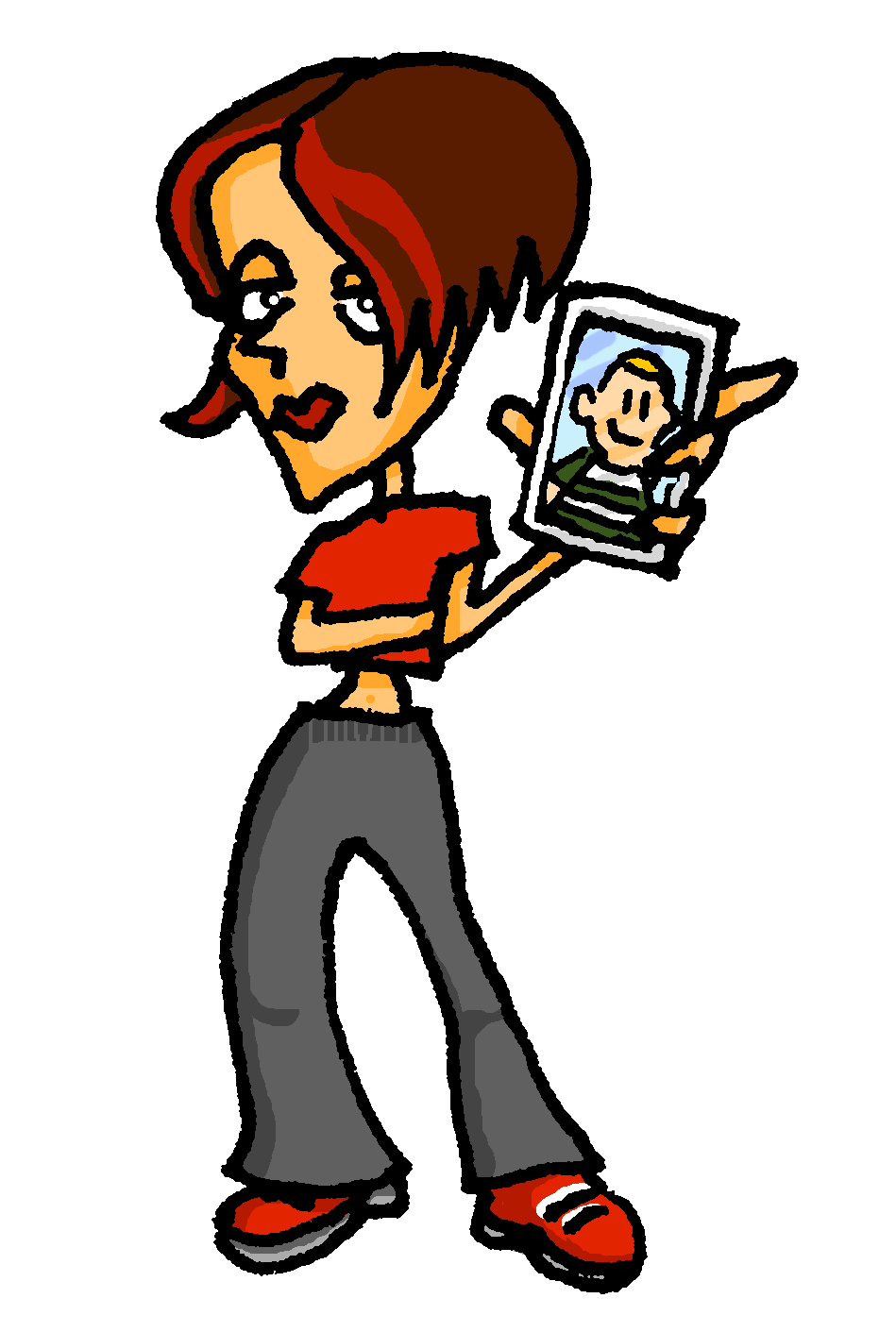 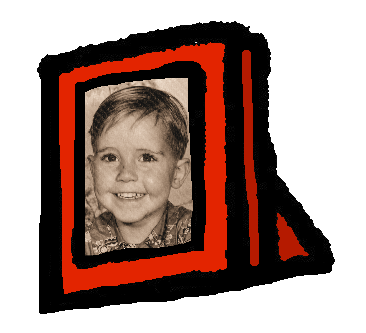 5. Numéro cinq a une photo.
[Speaker Notes: ANSWERS]
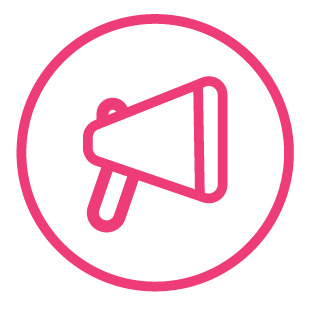 Follow up 5 - Écris en français : Can you get at least 15 points?
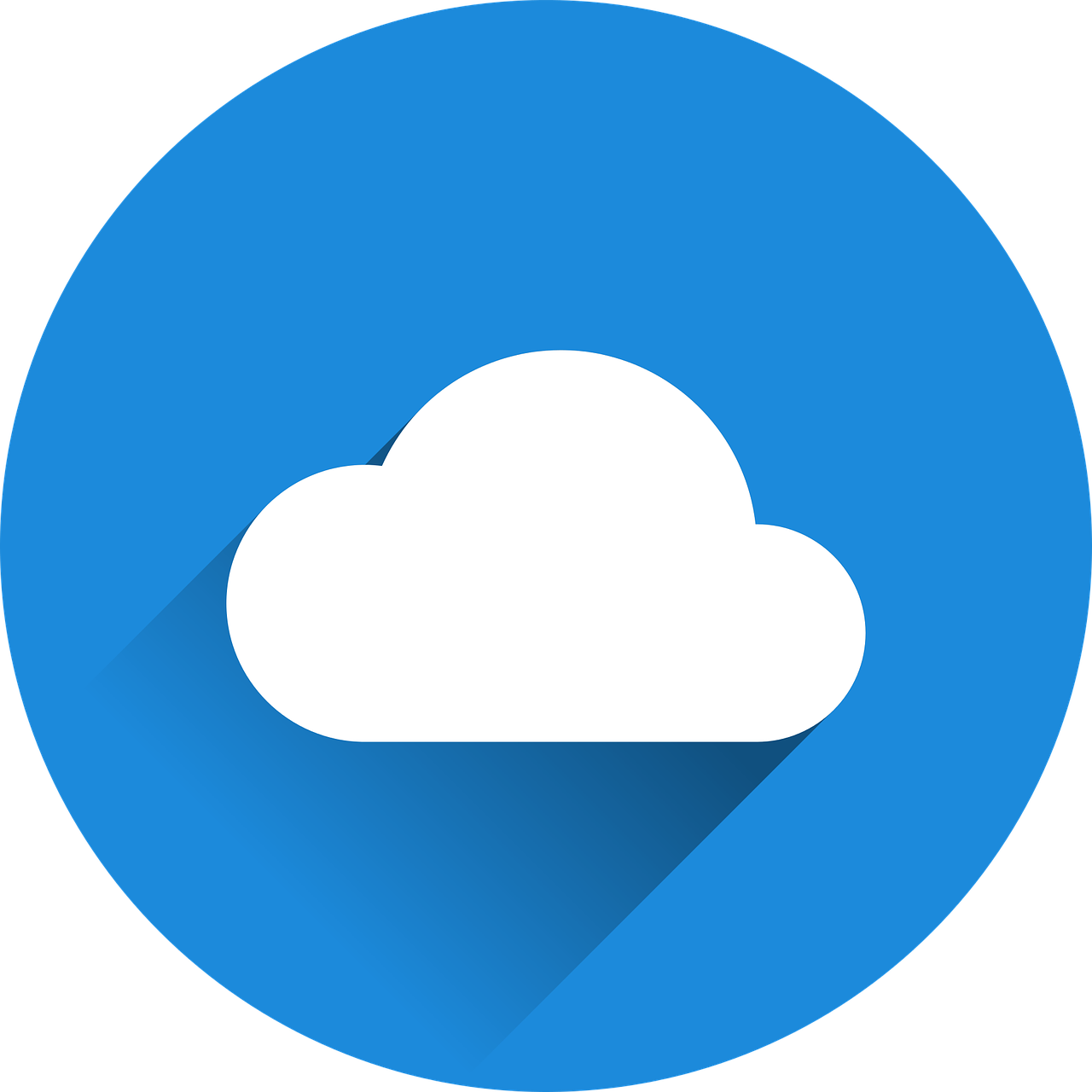 mots
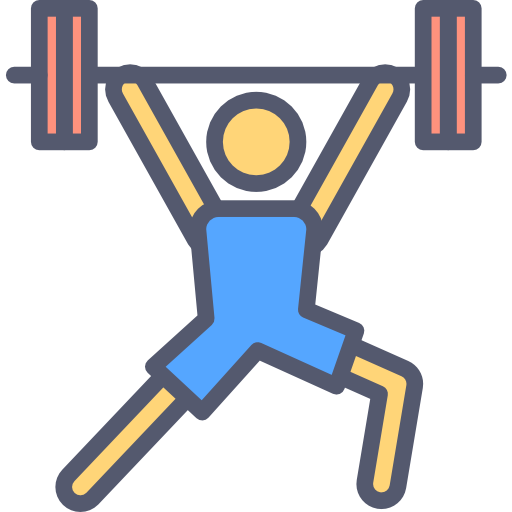 inquiet
vocabulaire
intéressant
sage
x3
passer
souvent
méchante
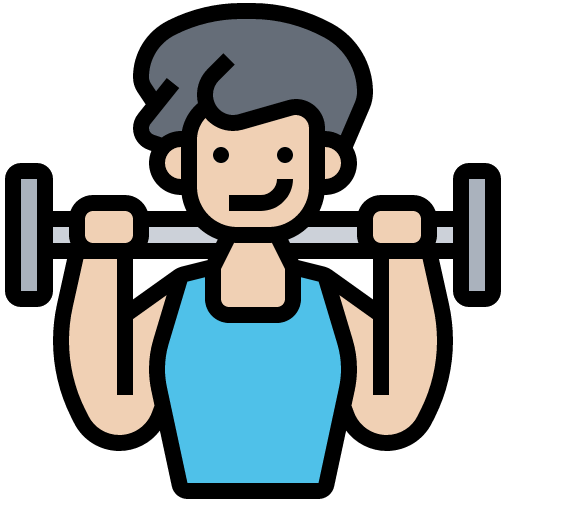 vous
êtes
ensemble
x2
rarement
maintenant
toujours
you have
il a
lourde
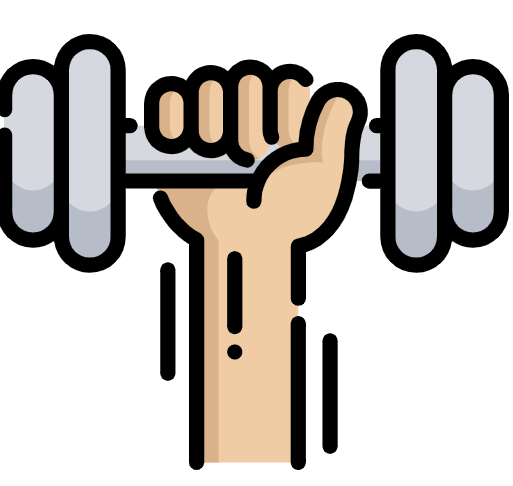 elle a
j’ai
très
x1
lourd
intelligent
avoir
[Speaker Notes: Timing: 5-10 minutes

Aim: to practise written production of vocabulary from this week and two revisited weeks.

Procedure:1. Give pupils a blank grid.  They fill in the French meanings of any of the words they know, trying to reach 15 points in total.2. Remind pupils that adjectives can refer to male or female persons and they should note this in their translations. E.g. pleased (f), short (m).

Note:The most recently learnt and practised words are pink, words from revisit 1 are green and those from revisit 2 are blue, thus more points are awarded for them, to recognise that memories fade and more effort (heavy lifting!) is needed to retrieve them.]
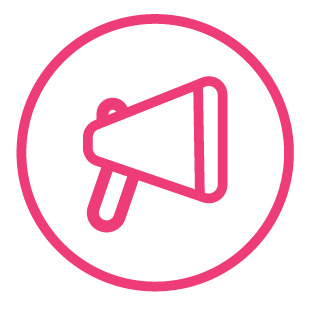 Follow up 5 - Écris en français : Can you get at least 15 points?
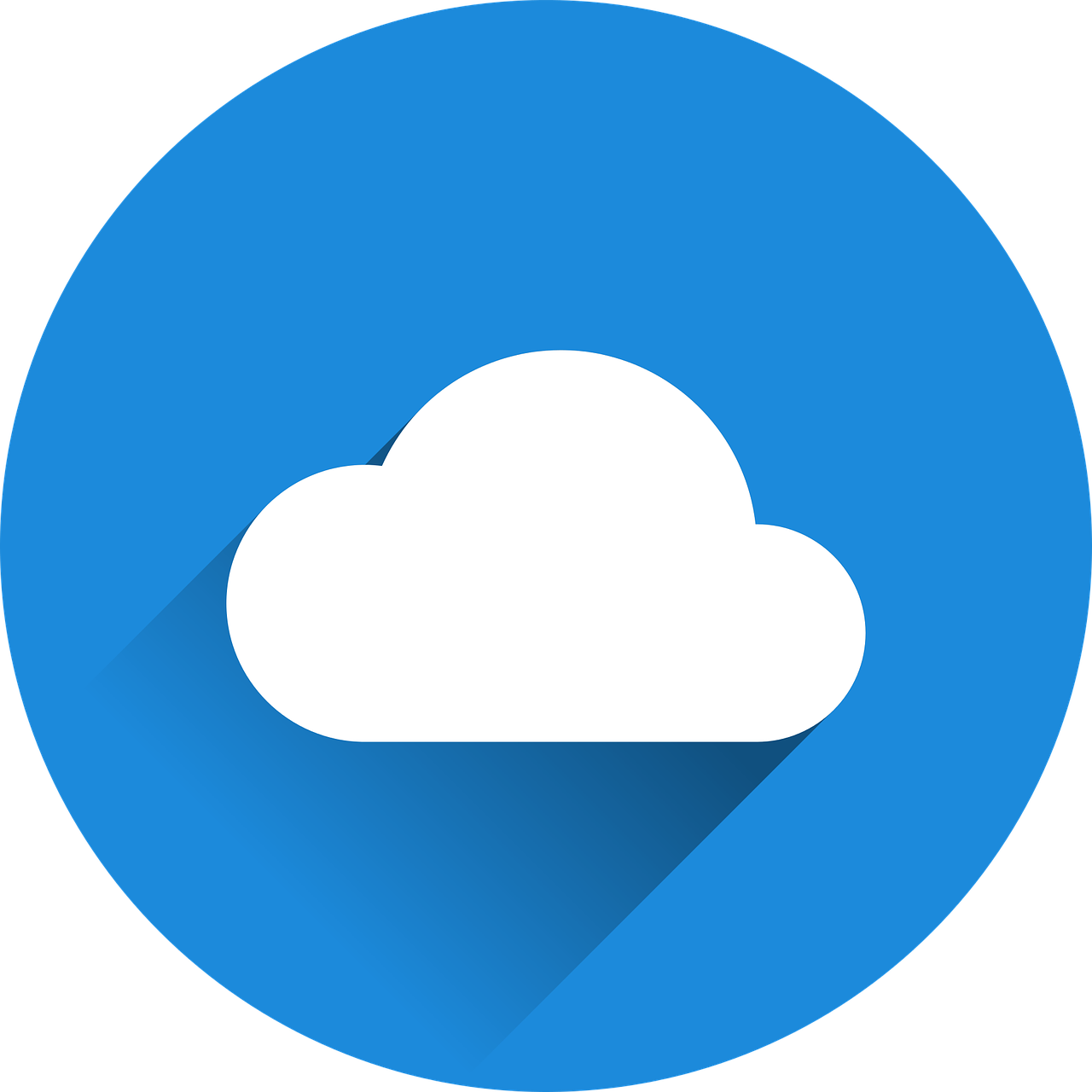 mots
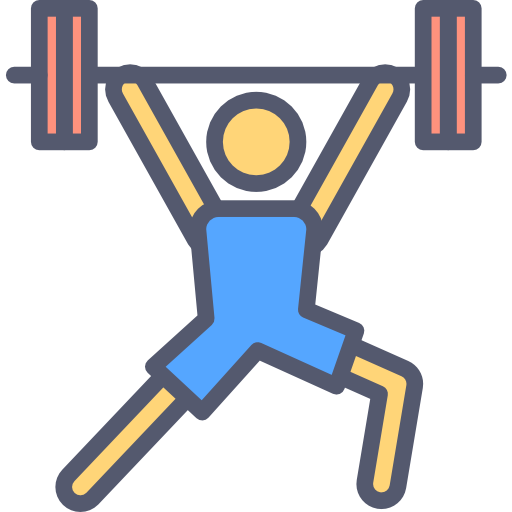 vocabulaire
x3
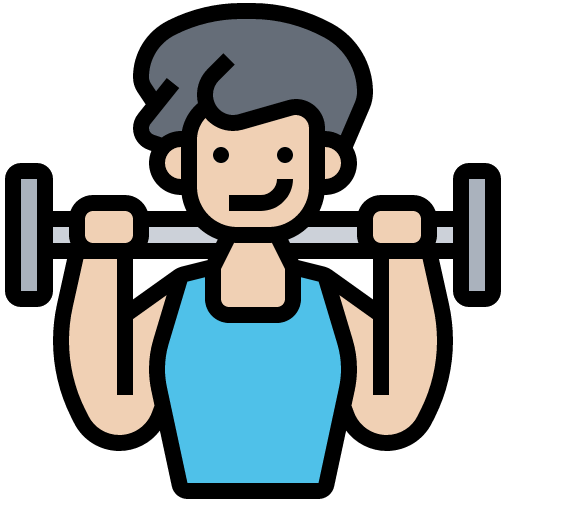 x2
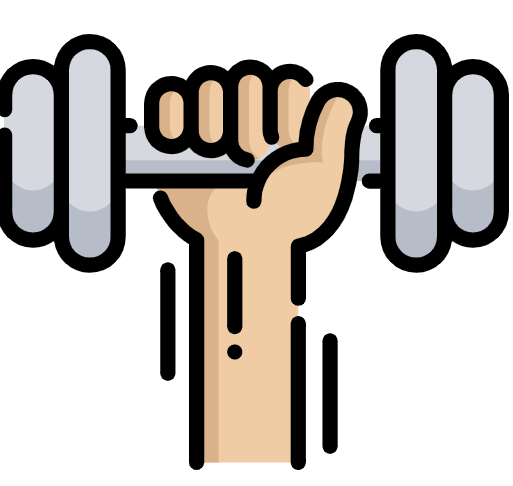 [Speaker Notes: HANDOUT]
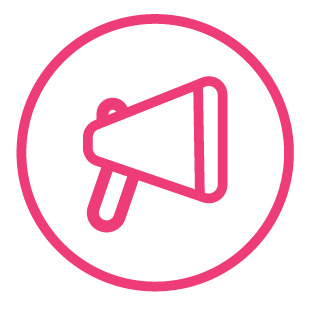 A
Handout
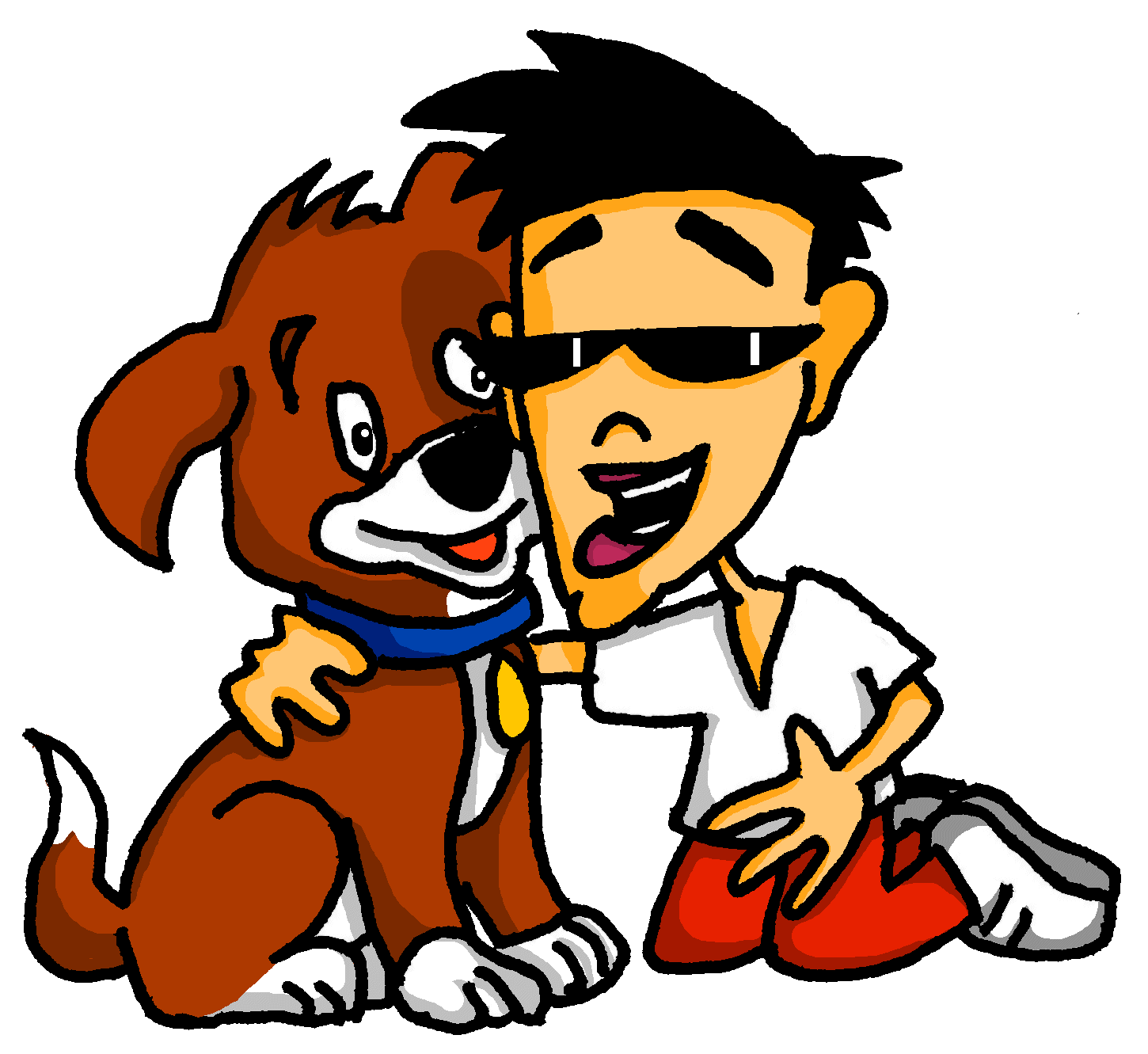 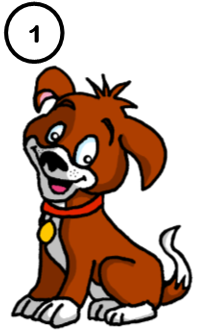 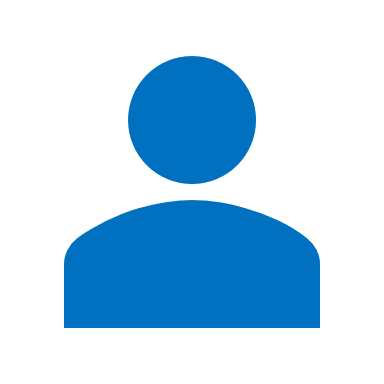 parler
A
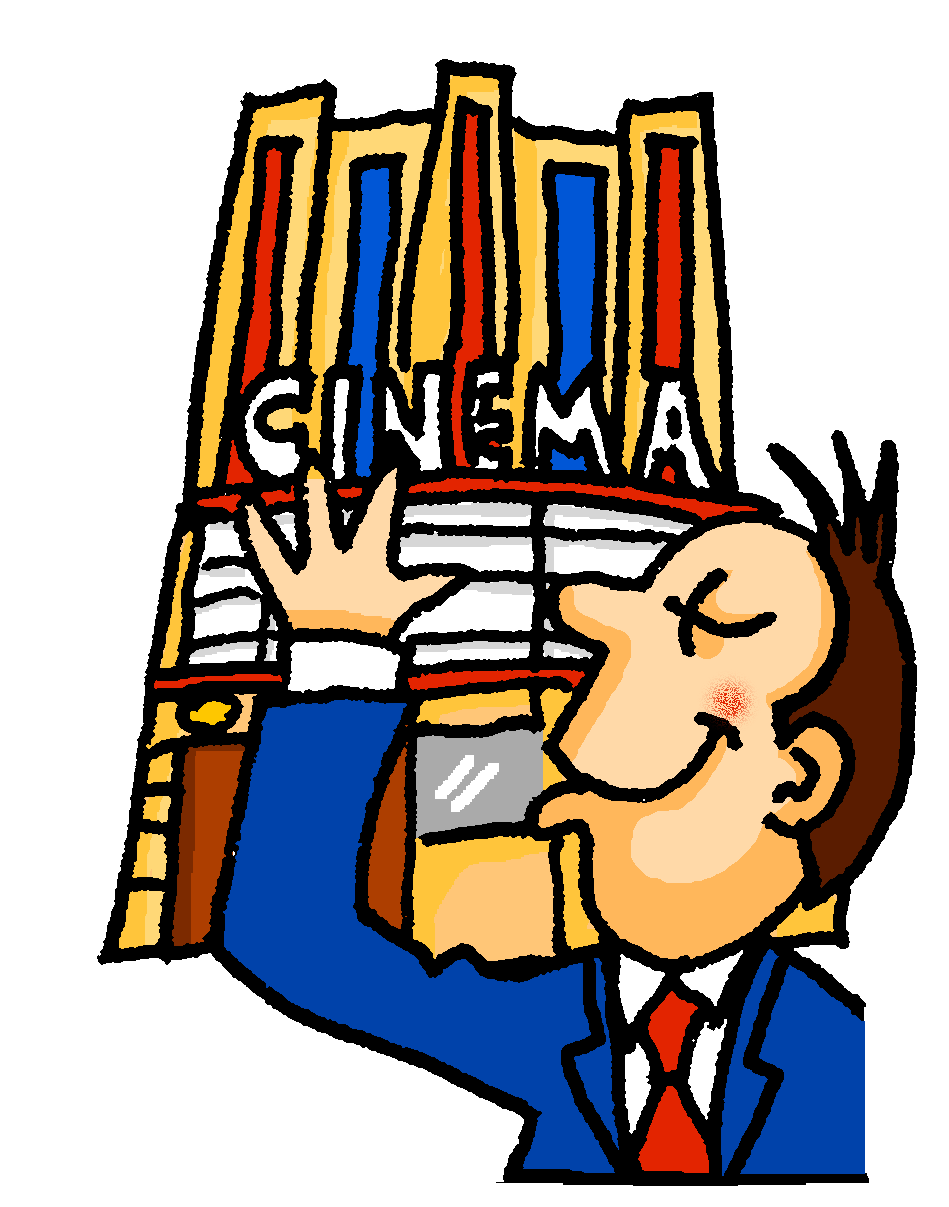 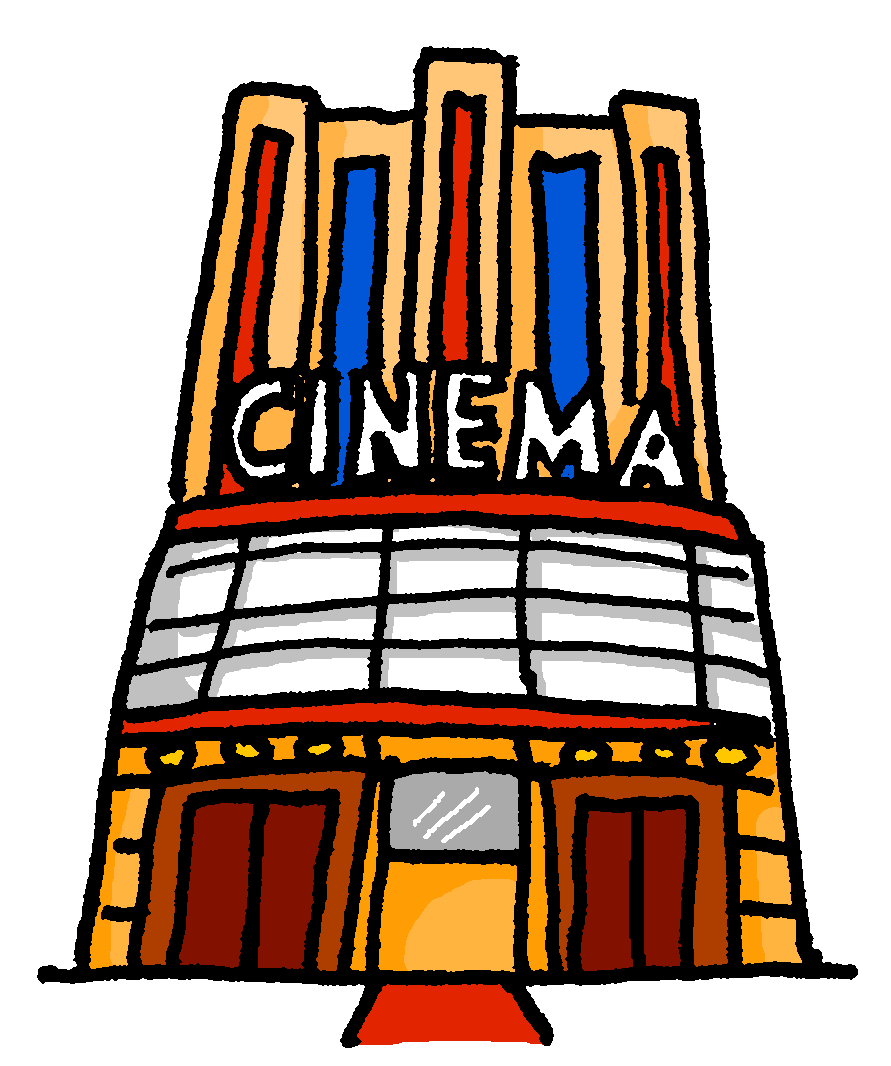 1. Number 1 has a horse.
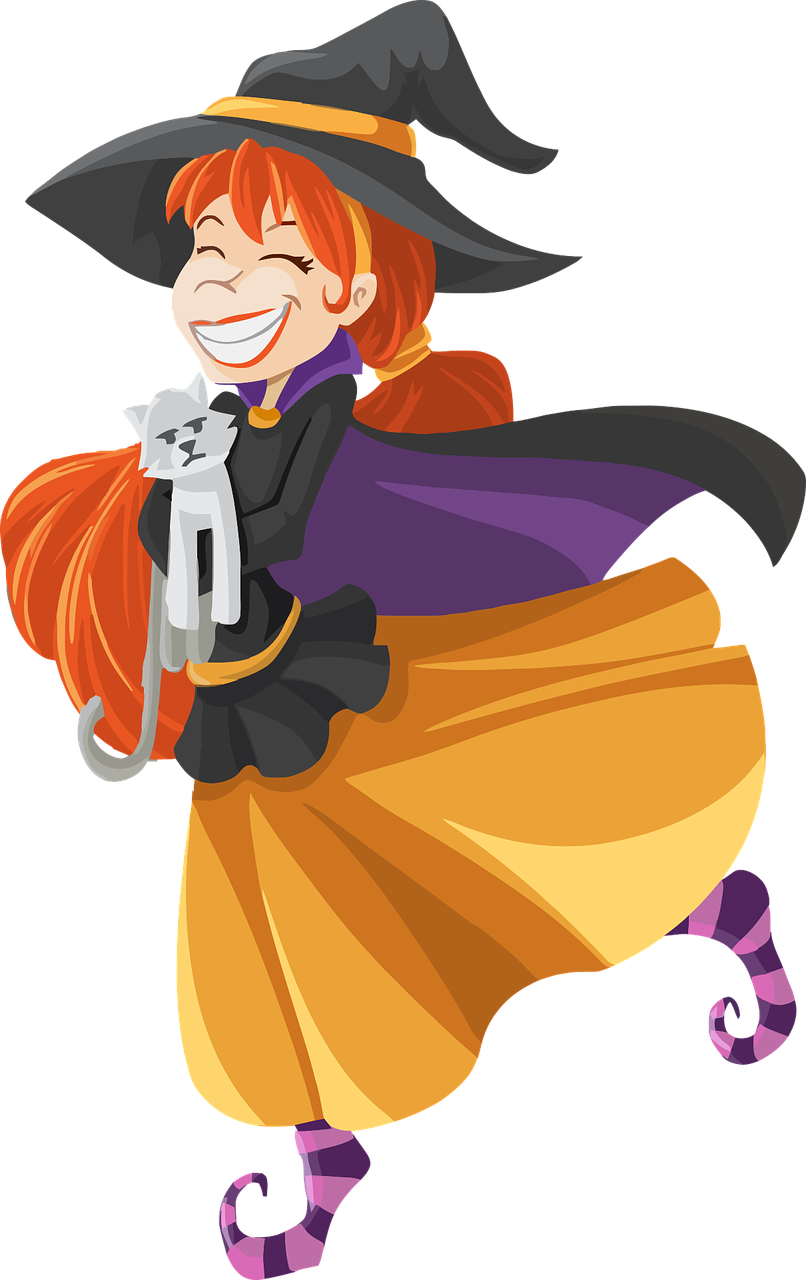 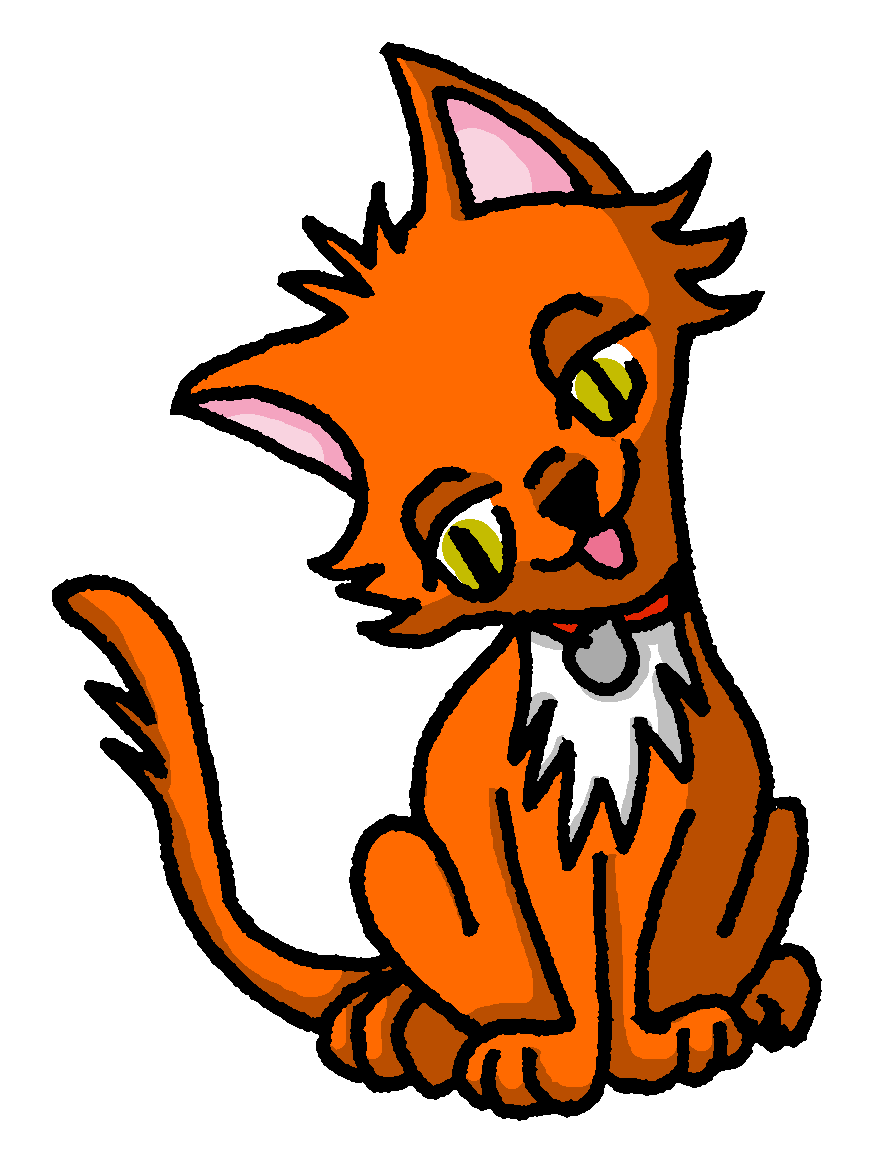 2. Number 2 is a table.
3. Number 3 is a photo.
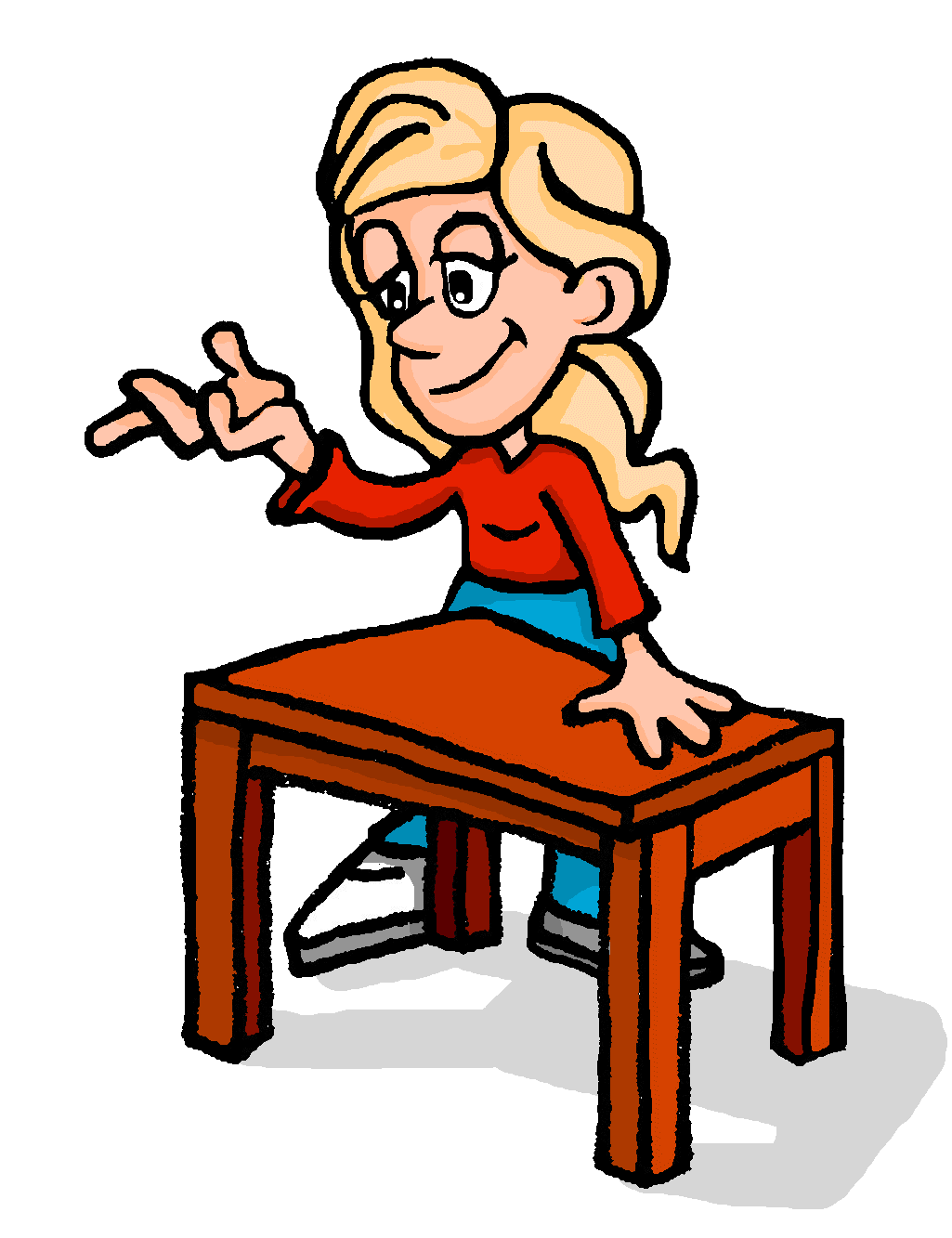 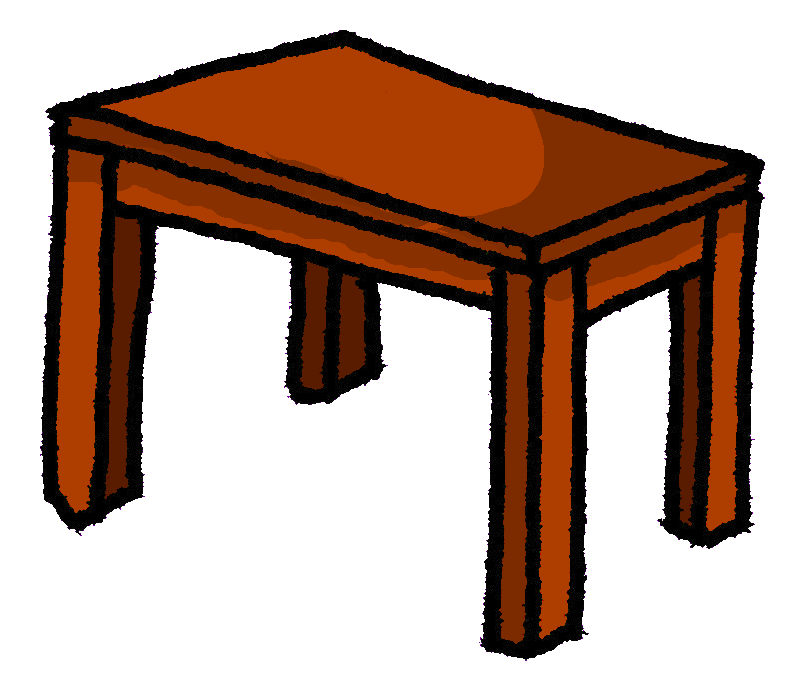 4. Number 4 has a cat.
5. Number 3 has a cinema.
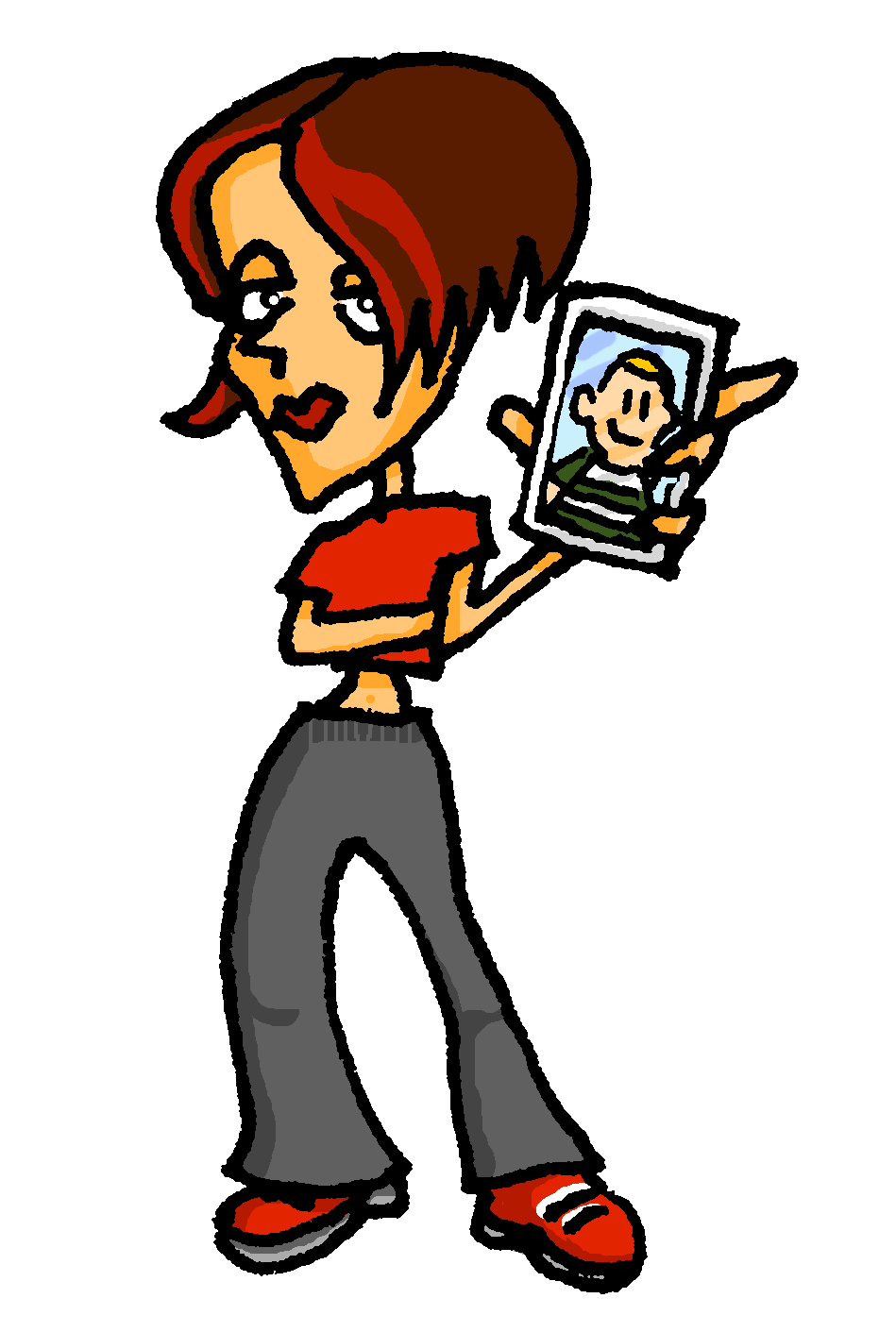 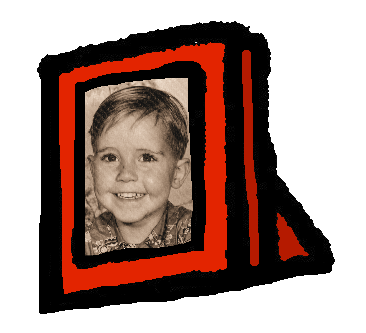 [Speaker Notes: HANDOUT
Reduce to A5 on copier]
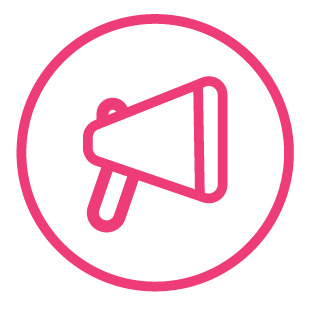 B
Handout
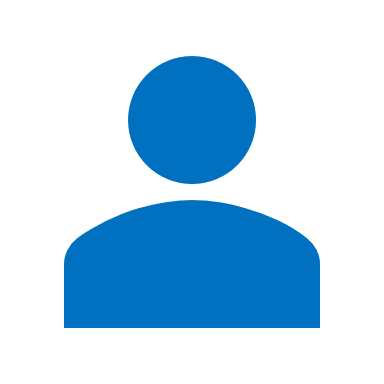 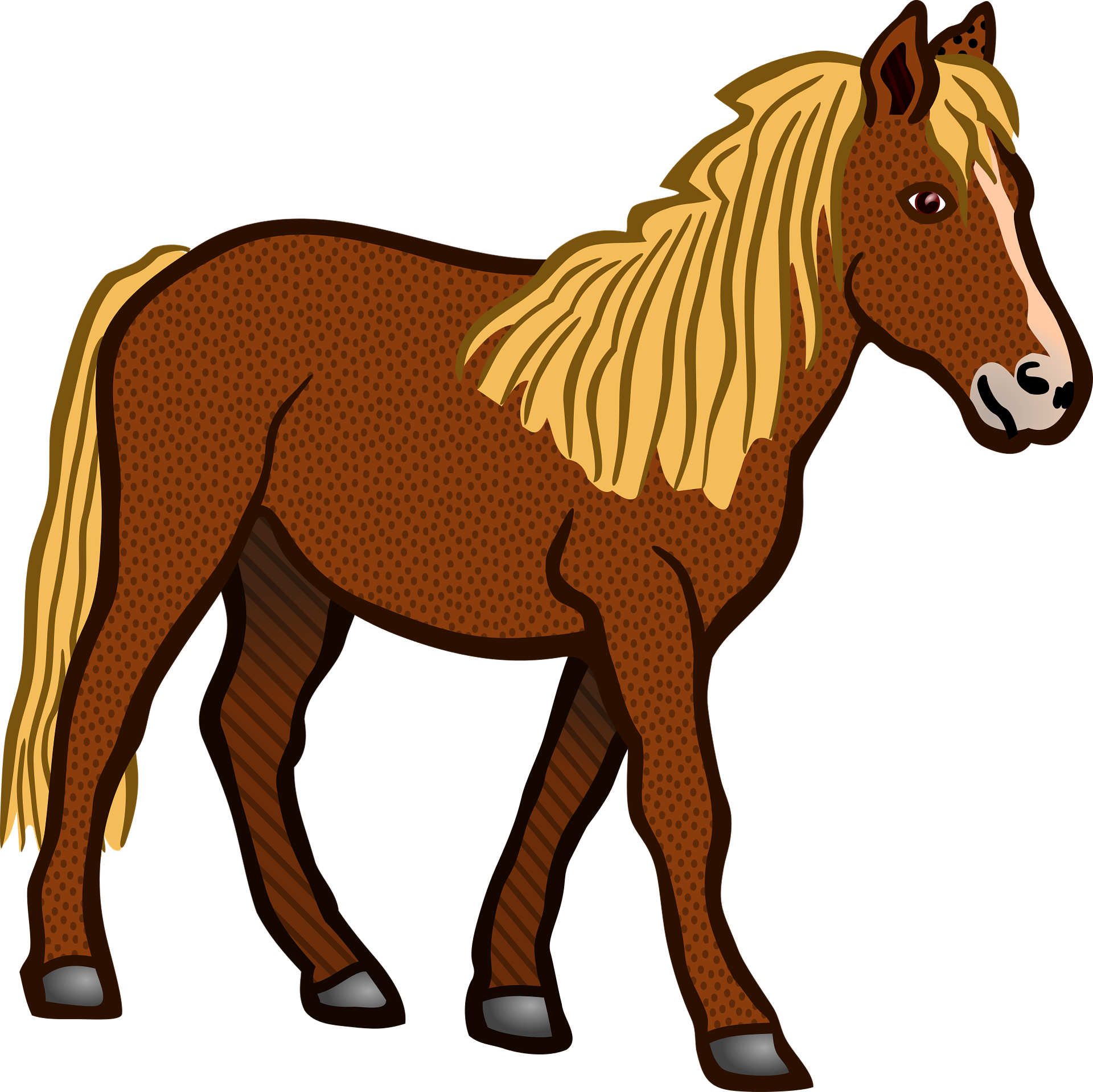 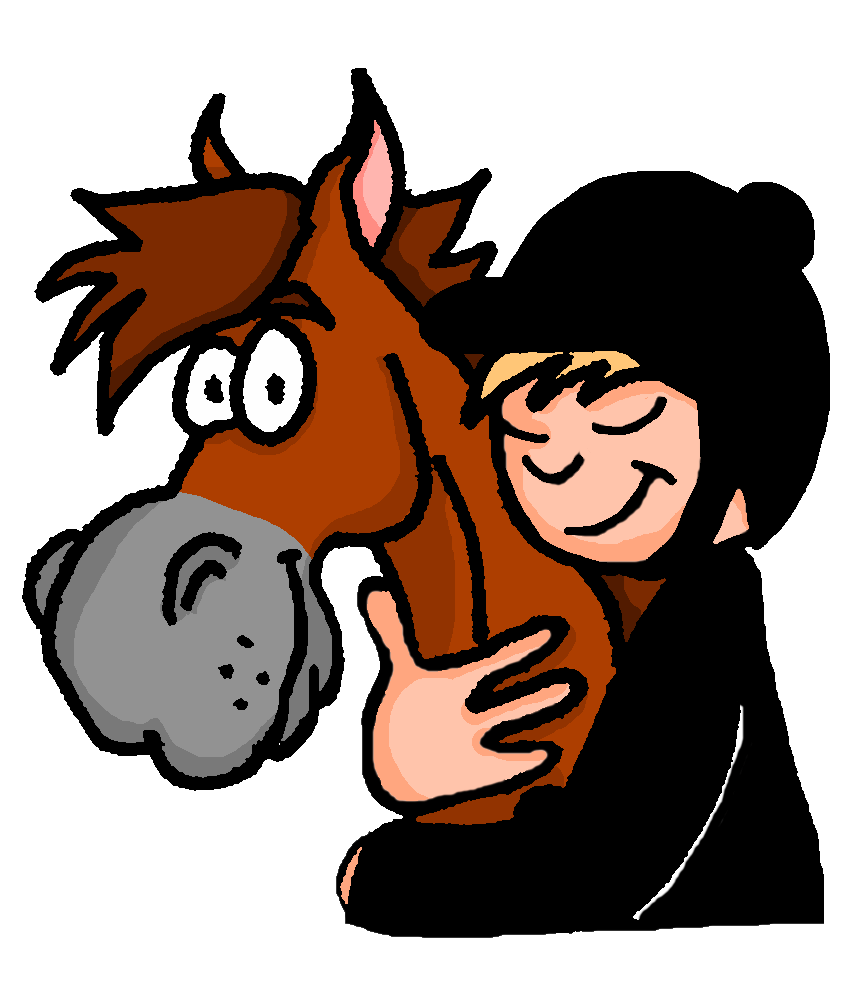 parler
B
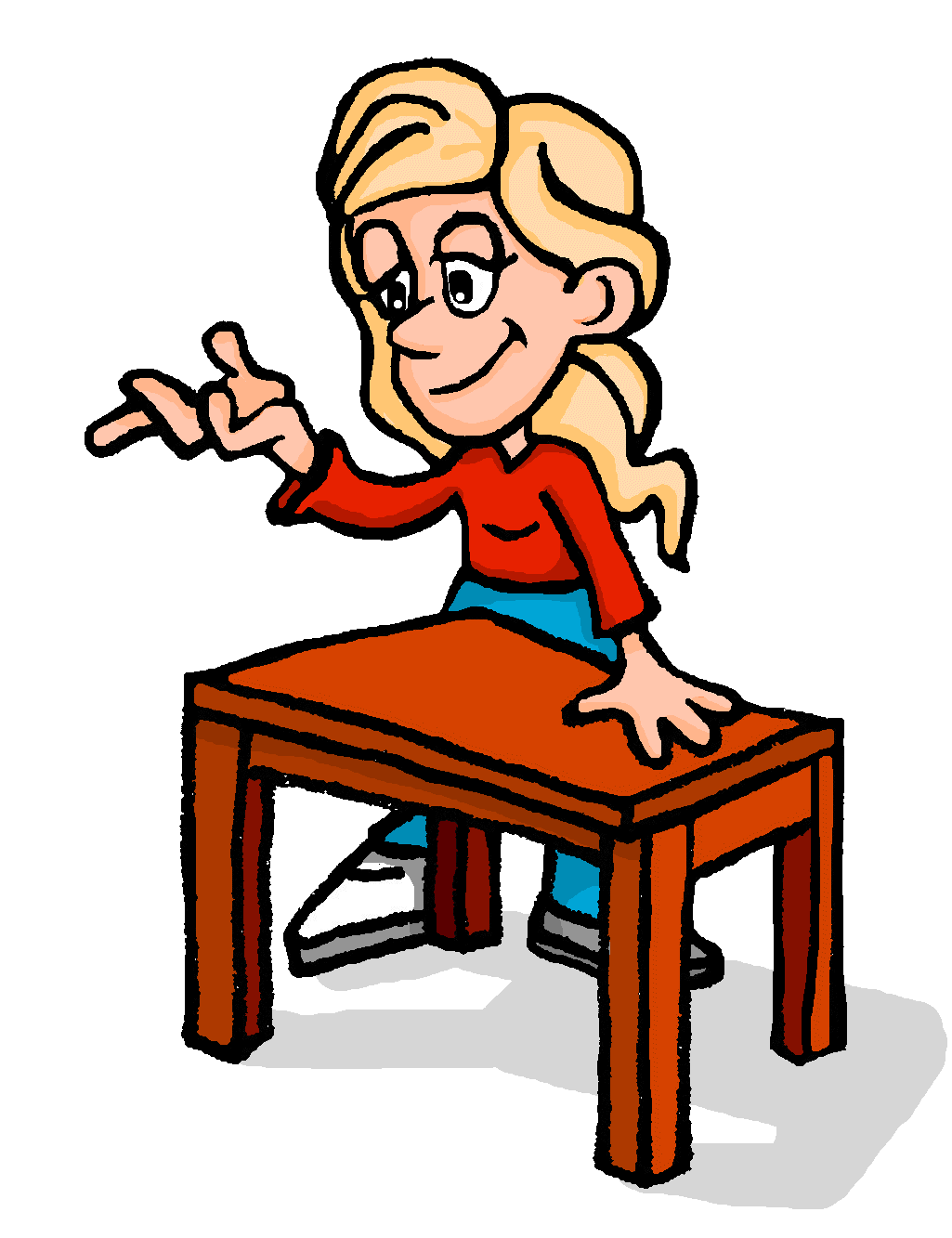 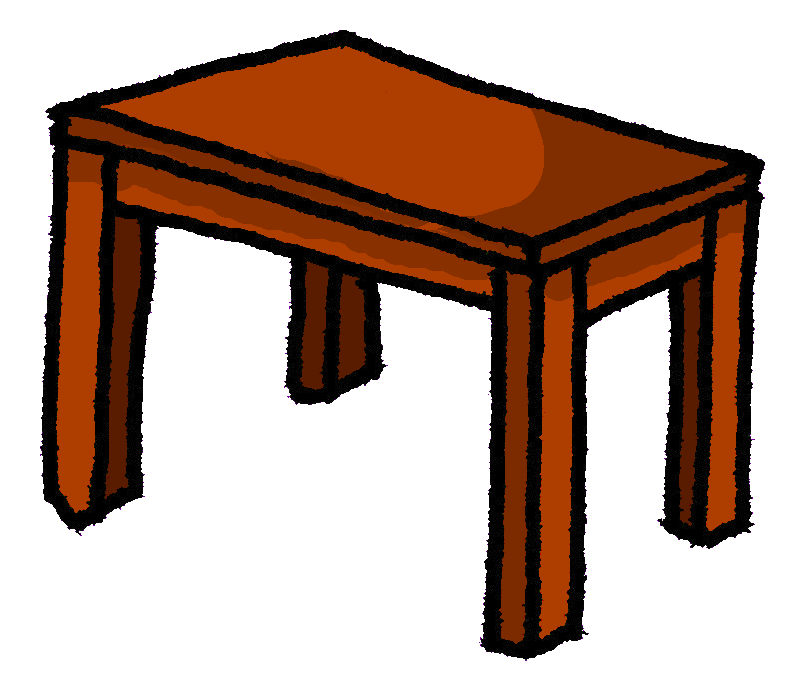 1. Number 1 has a dog.
2. Number 2 is a cinema.
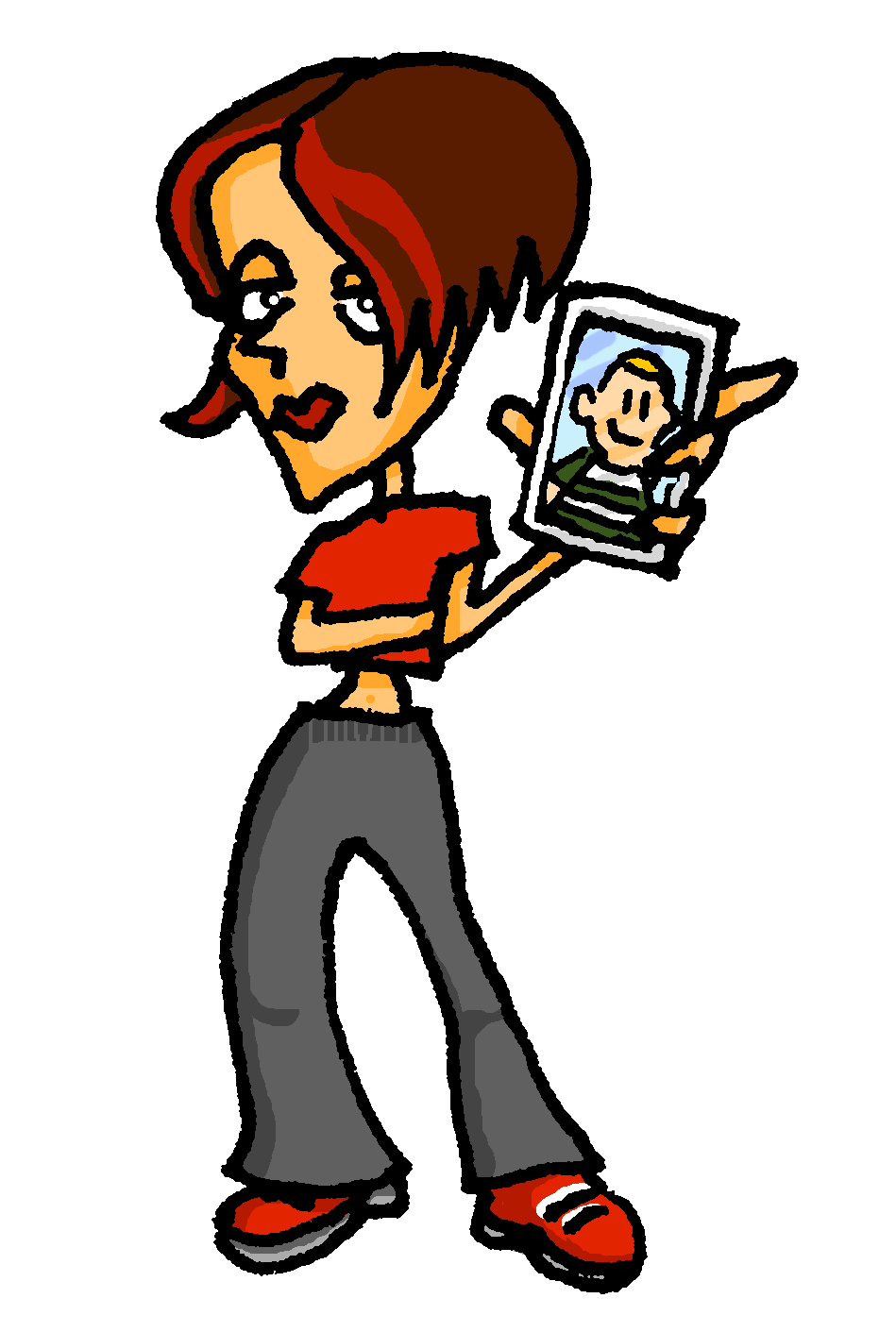 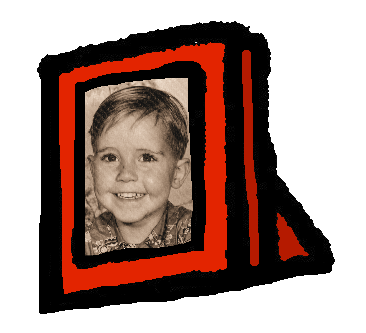 3. Number 3 is a cat.
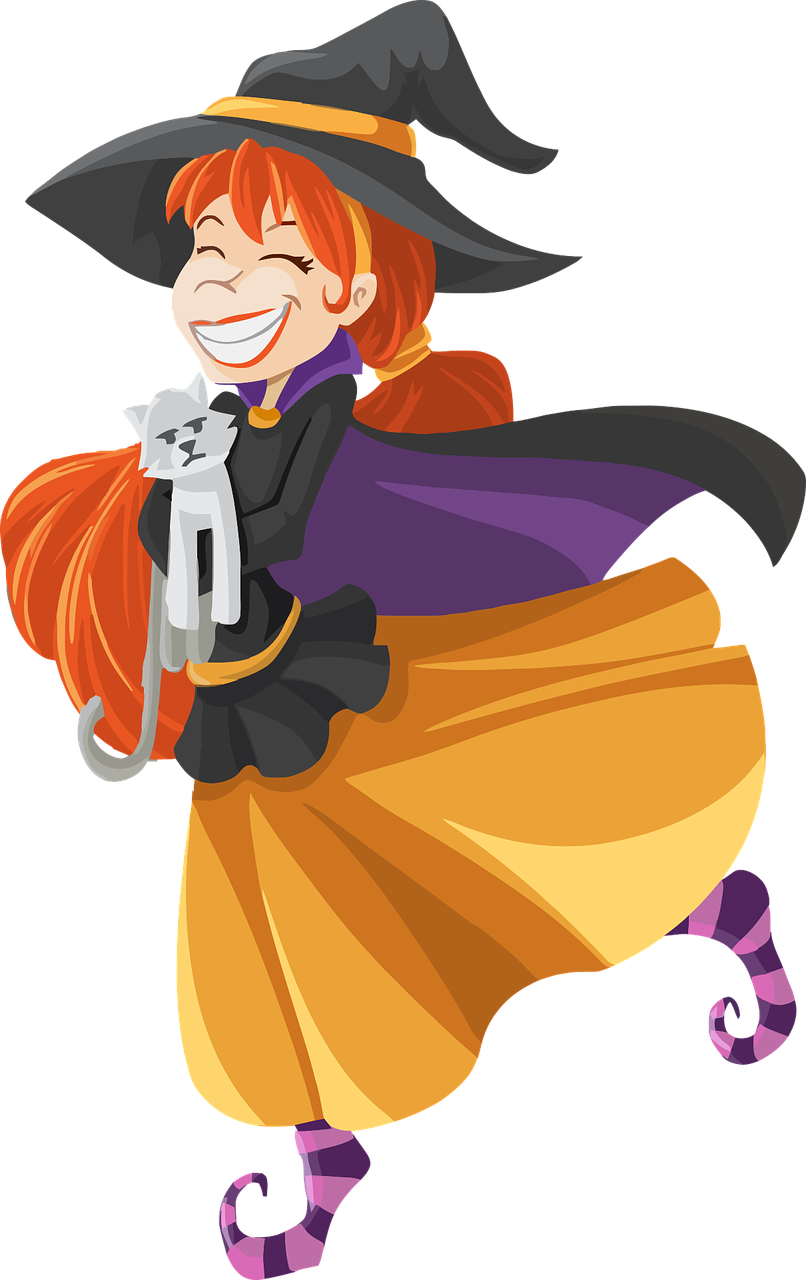 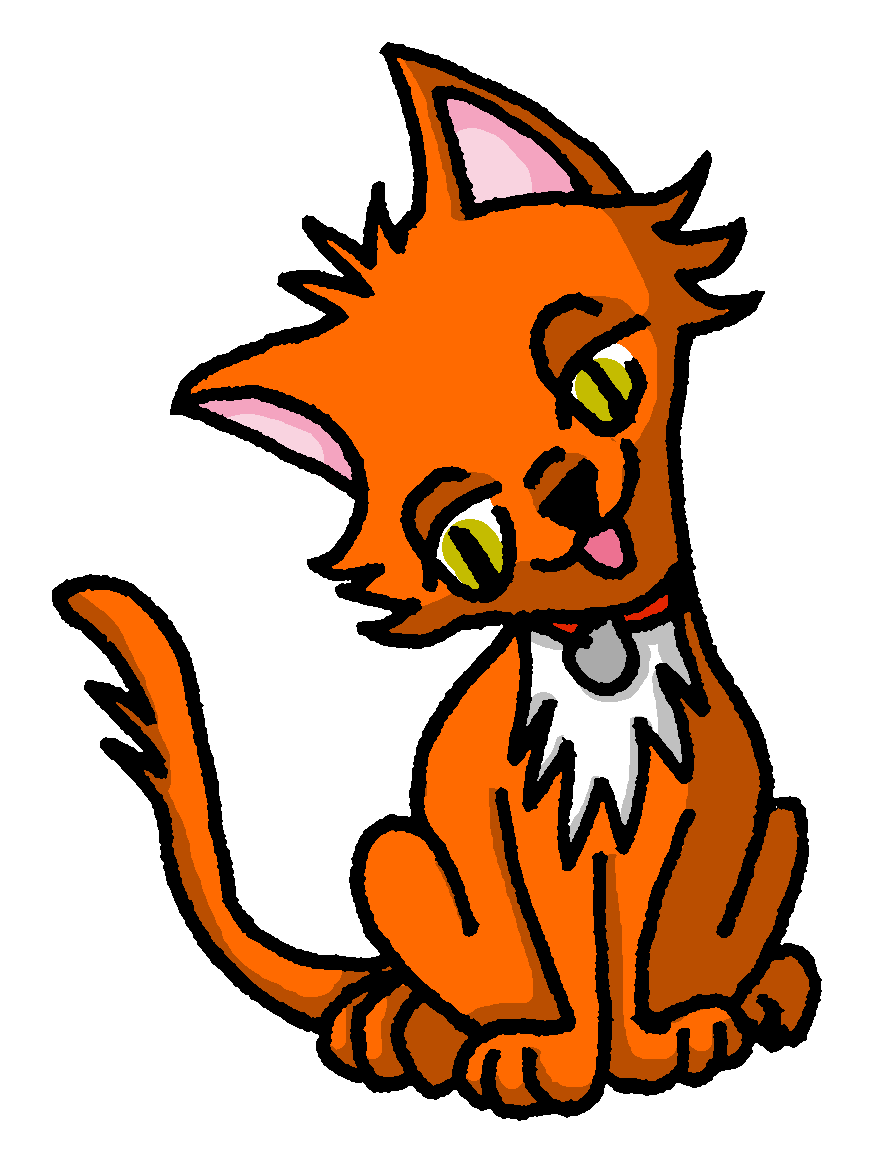 4. Number 4 has a table.
5. Number 5 has a photo.
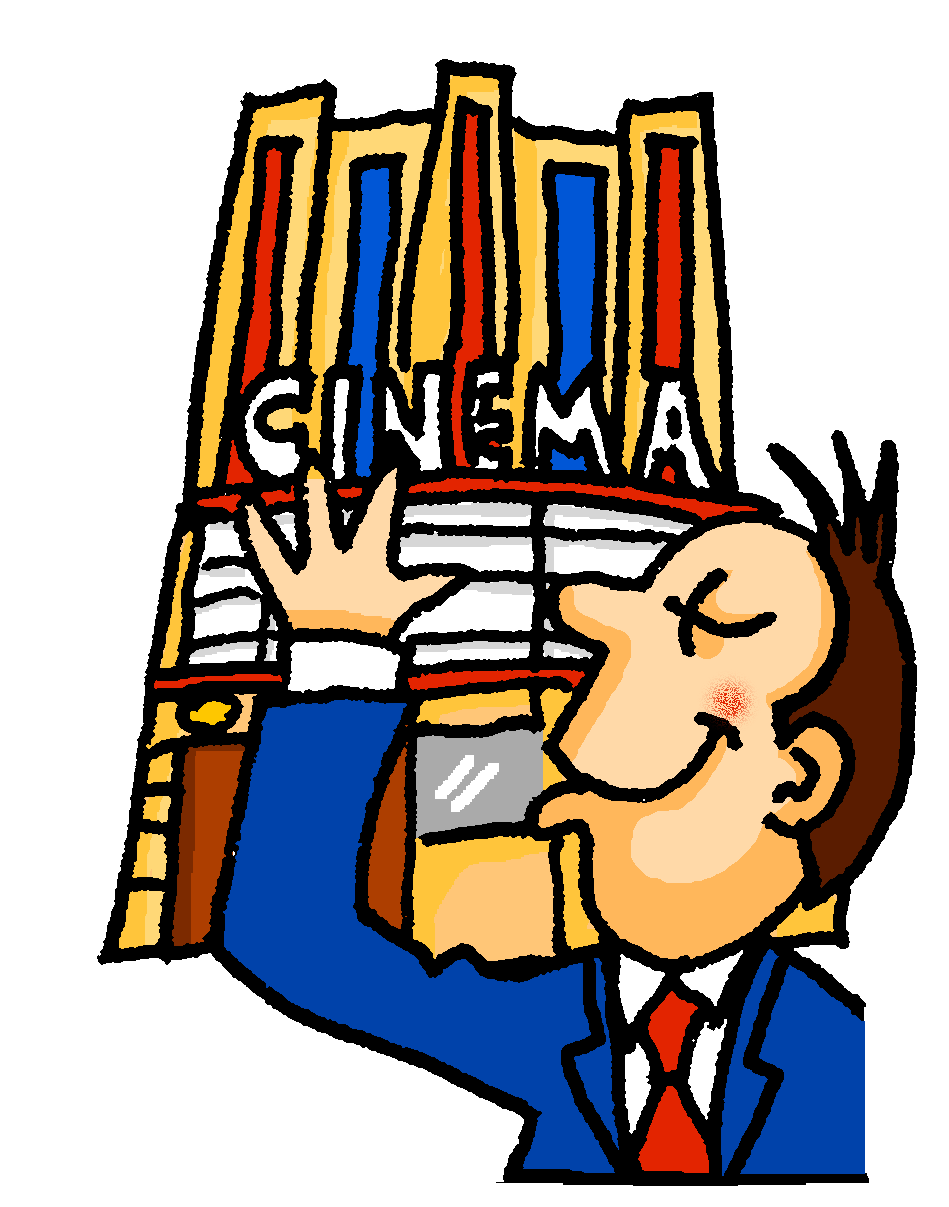 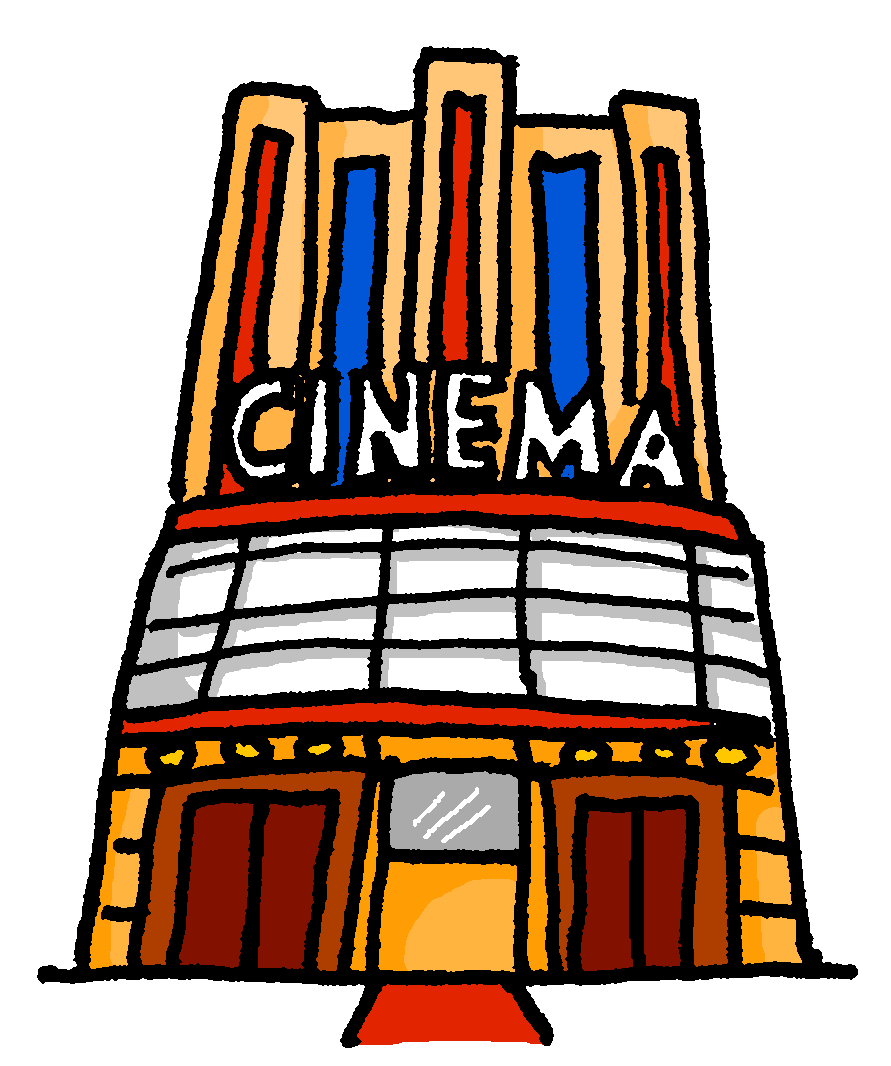 [Speaker Notes: HANDOUT
Reduce to A5 on copier]